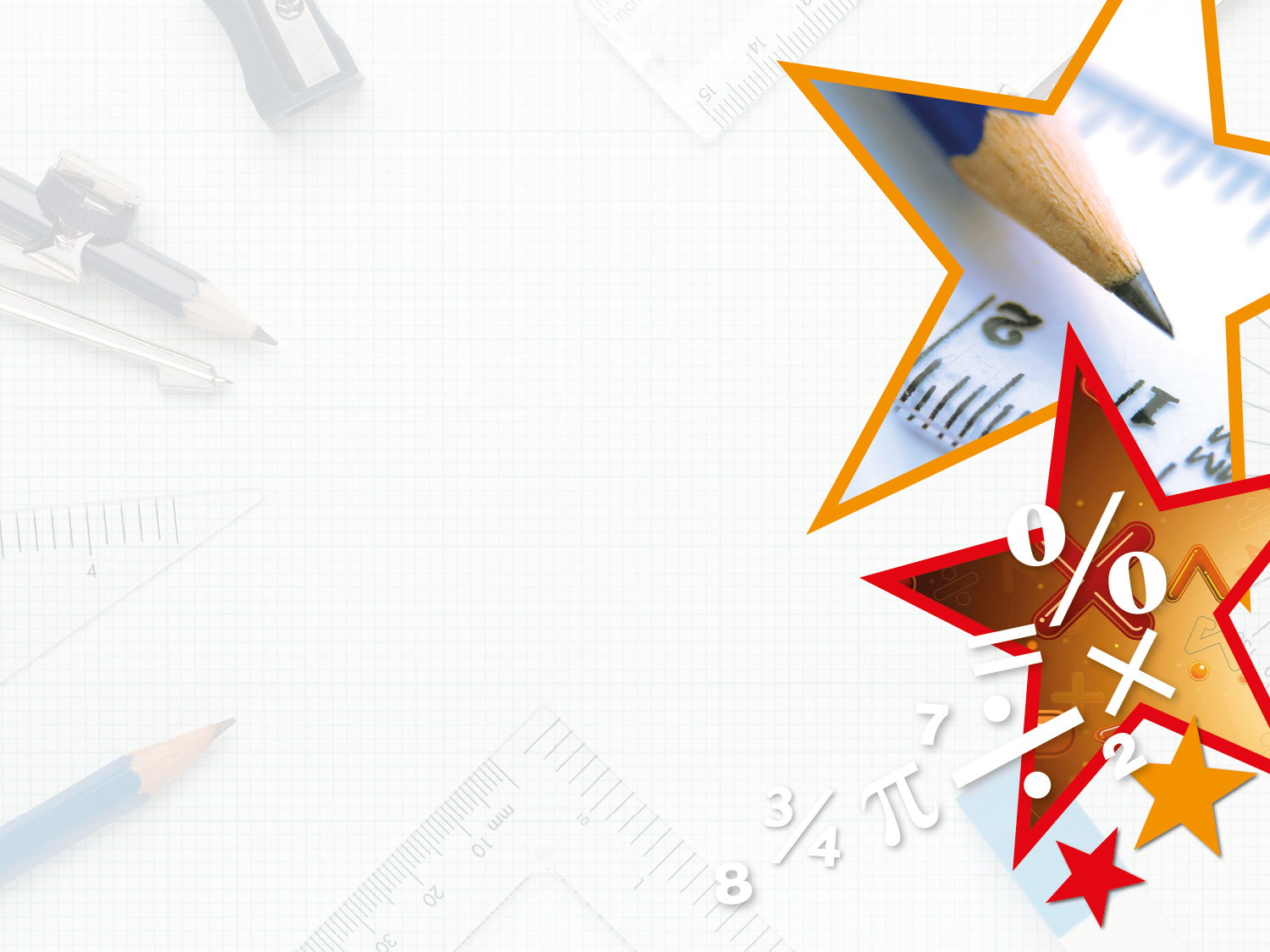 Year 5/6 – Summer Block 1 – Converting Units – Step 6

About This Resource:

This PowerPoint has been designed to support teaching of the small steps. It includes a starter activity suitable for the year group and an example of each question from the Varied Fluency and Reasoning and Problem Solving resources also provided in the tasks. Each slide has the year group identified in the bottom right-hand corner. I recommend that you look through this PowerPoint in advance and decide whether to work through all examples provided or a selection of them depending on the needs of your child.

The PowerPoint has been dated for the week, so please work your way through it each day.
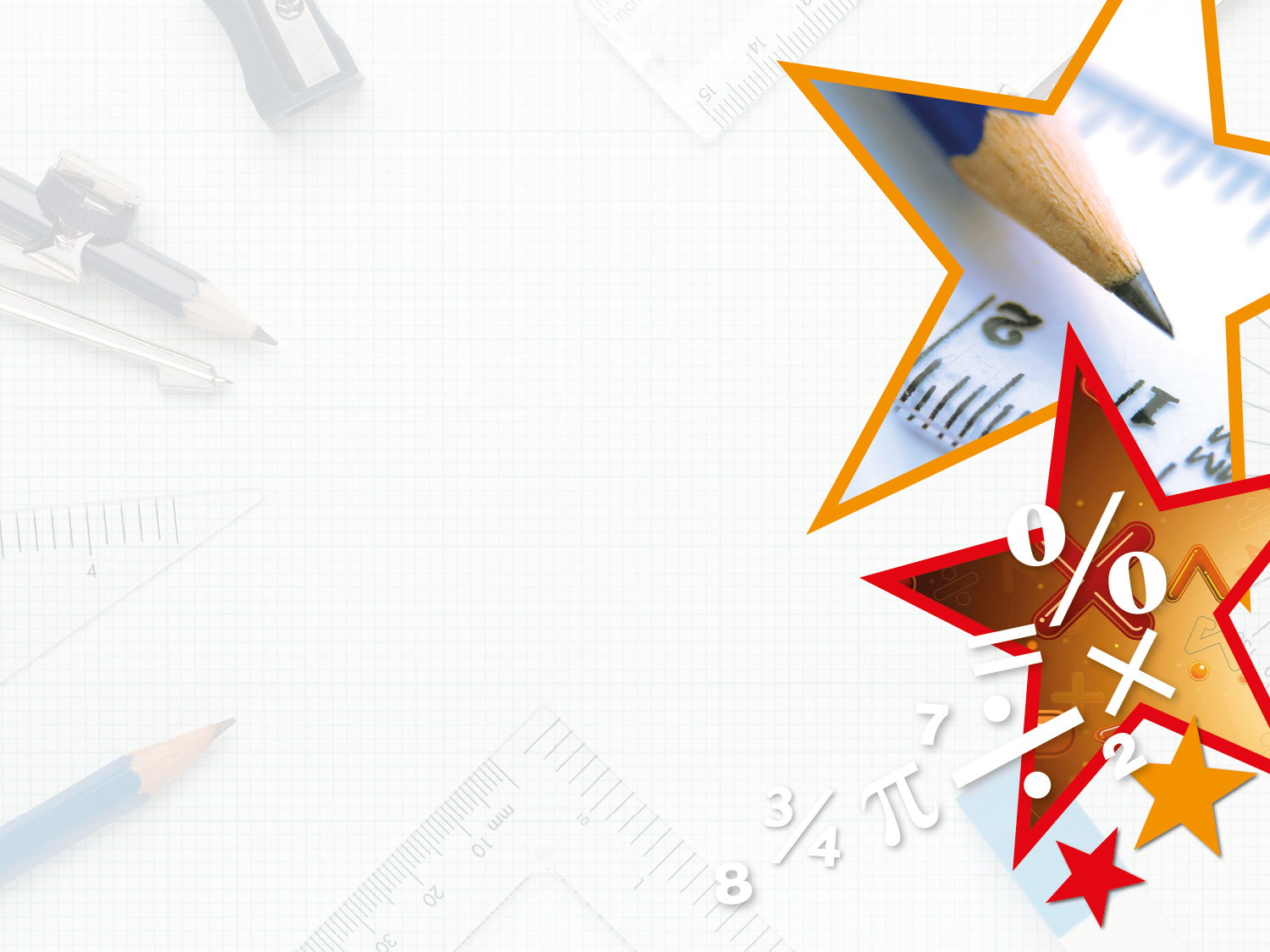 Year 5/6 – Summer Block 1 – Converting Units Tuesday 12th May 2020

Step 6

Year 5/6: Converting Units 
of Time
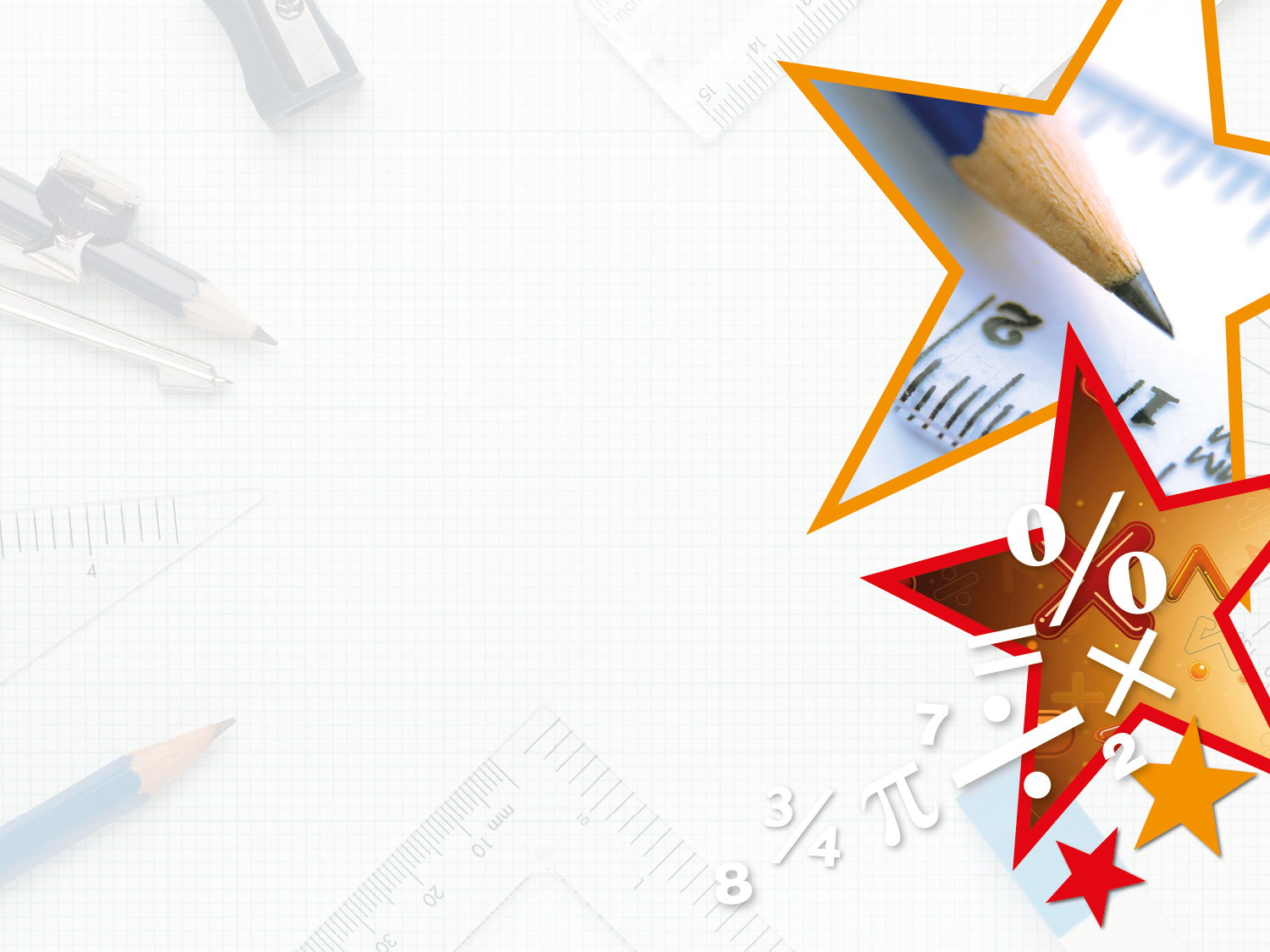 Introduction

Draw a line to match each unit of time to the correct answer.
Y5
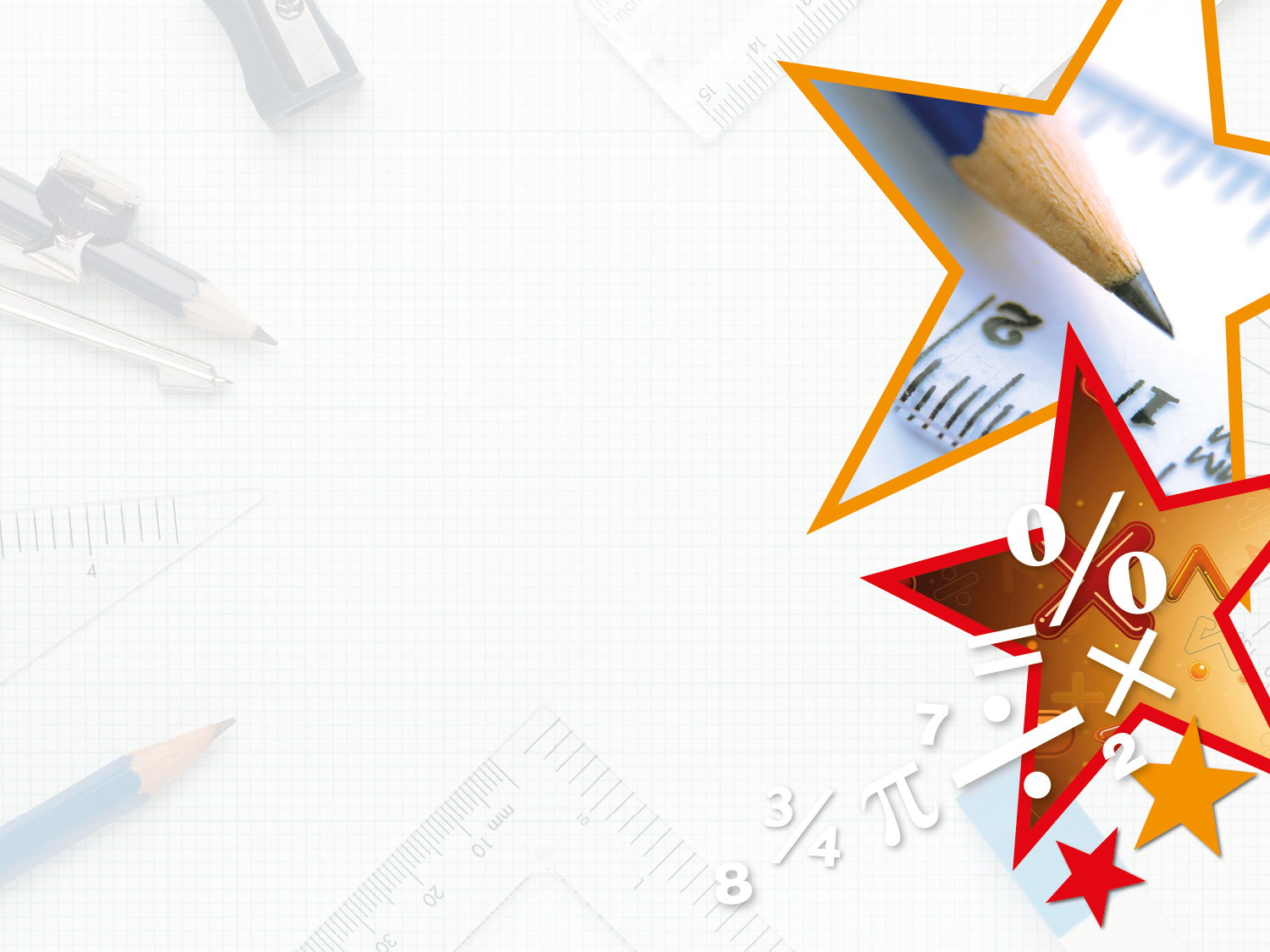 Introduction

Draw a line to match each unit of time to the correct answer.
Y5
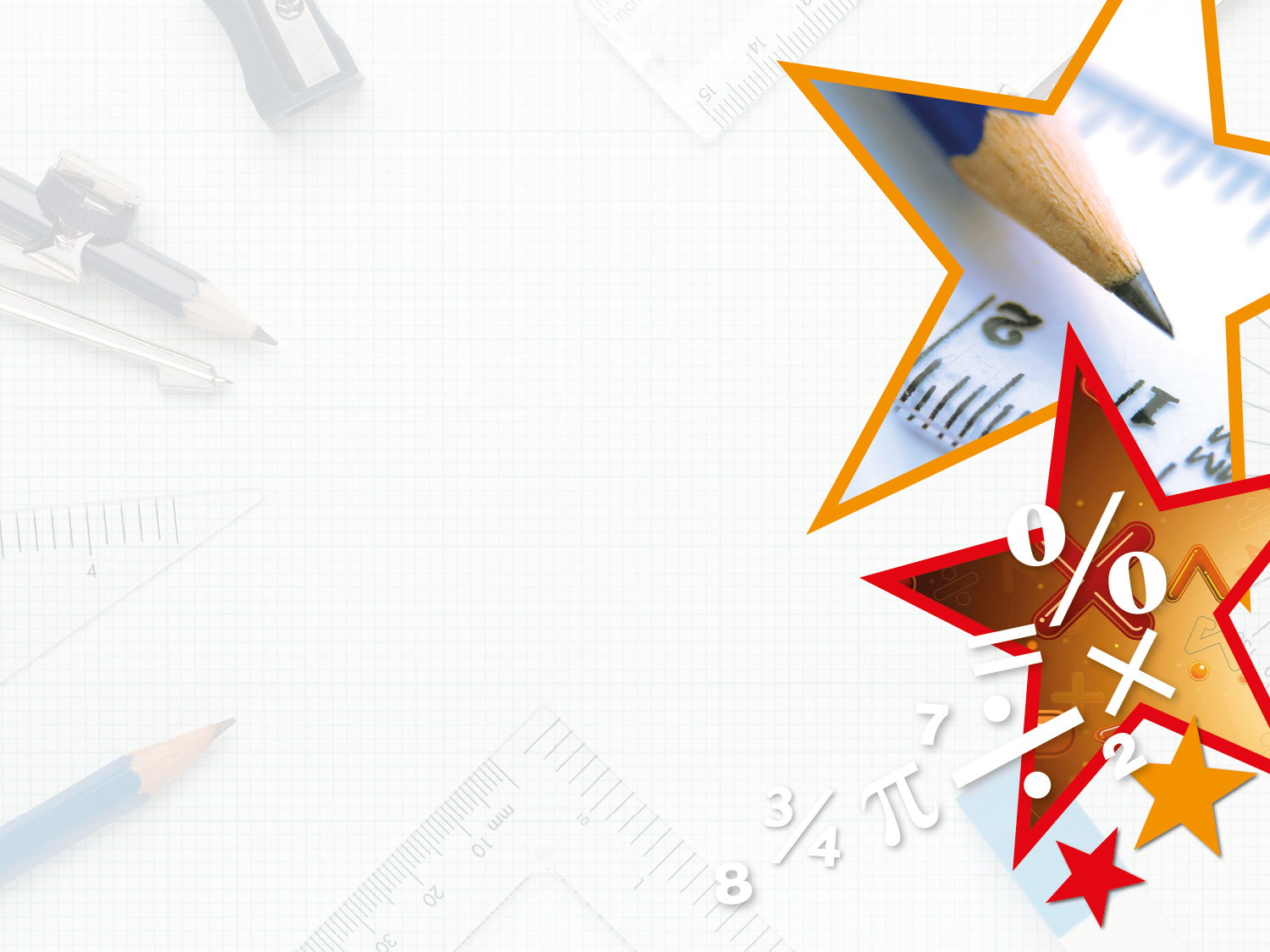 Varied Fluency 1

Match the equivalent times.
300 seconds
4 minutes
240 seconds
3 minutes
180 seconds
5 minutes
Y5
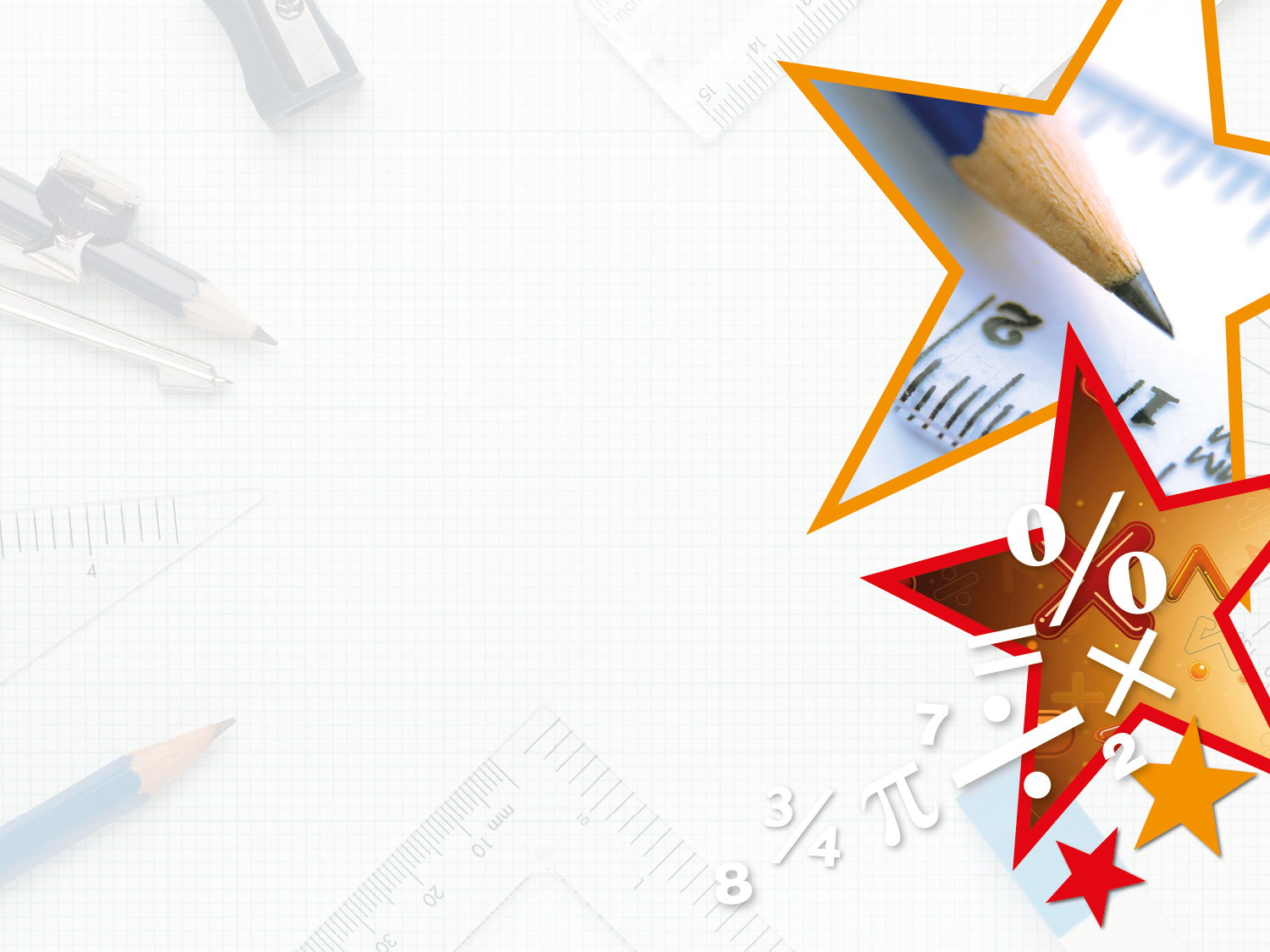 Varied Fluency 1

Match the equivalent times.
300 seconds
4 minutes
240 seconds
3 minutes
180 seconds
5 minutes
Y5
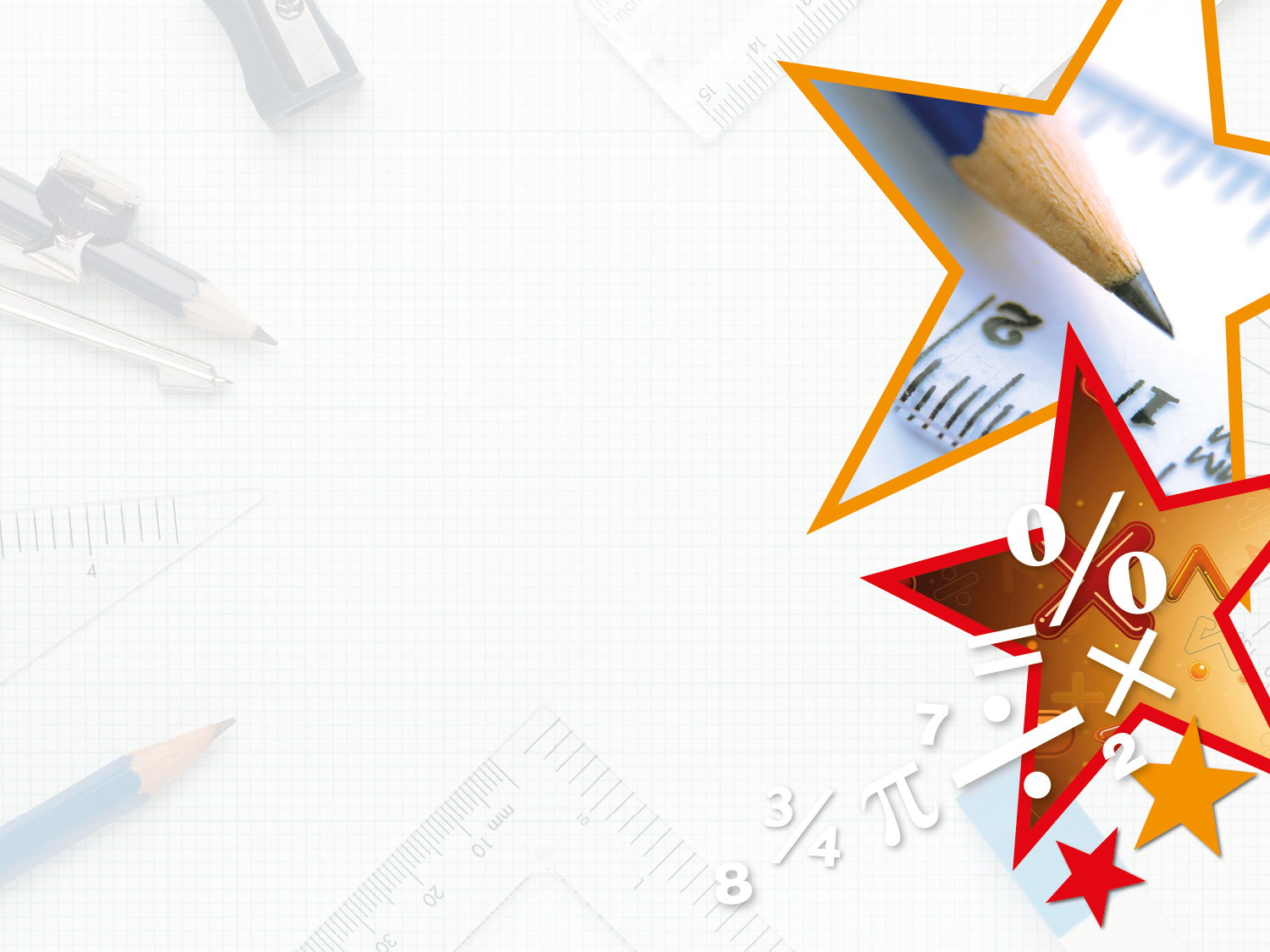 Varied Fluency 2


True or False?



8 weeks = 54 days
Y5
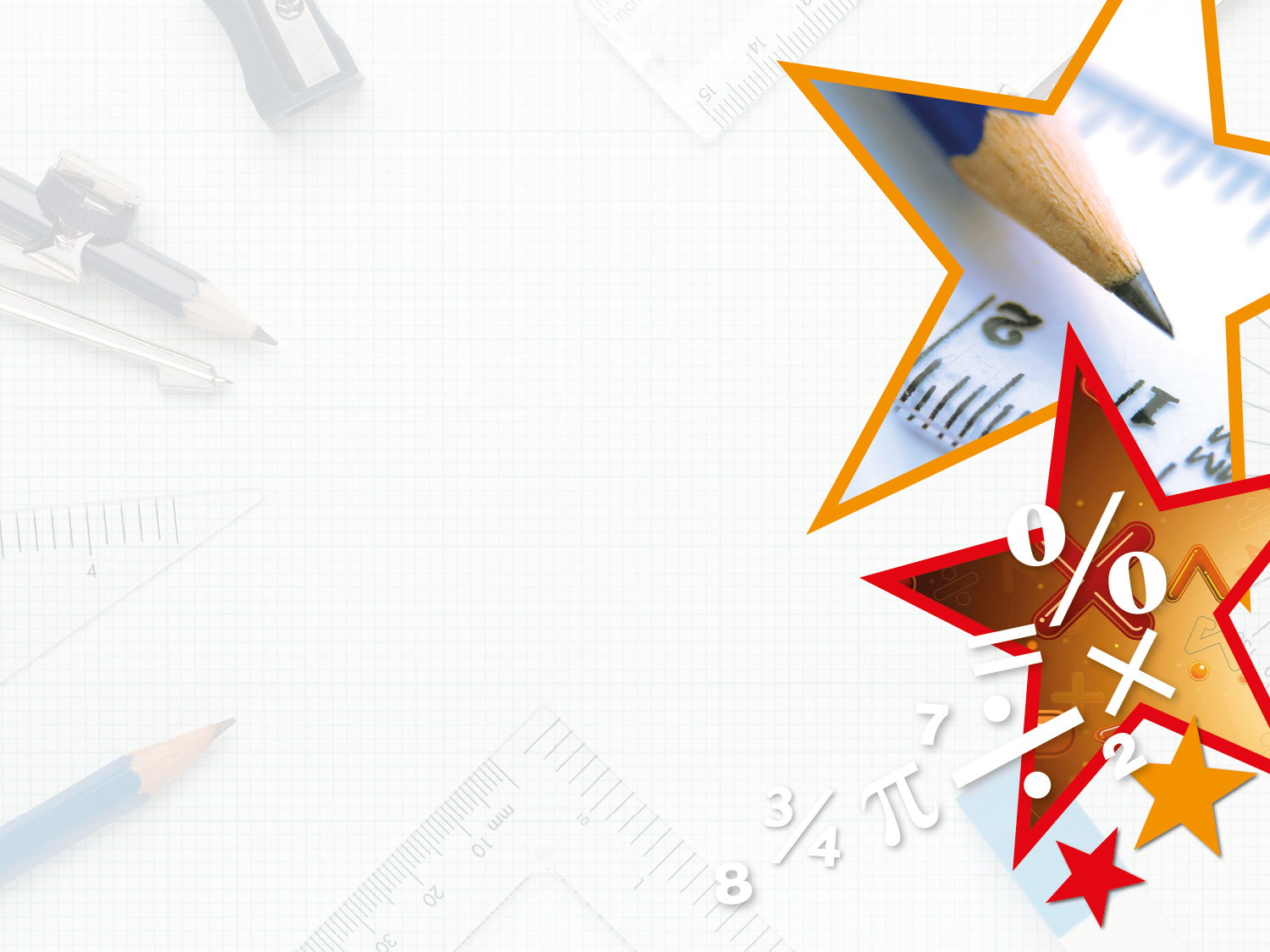 Varied Fluency 2


True or False?



8 weeks = 54 days


False: 8 weeks = 56 days
Y5
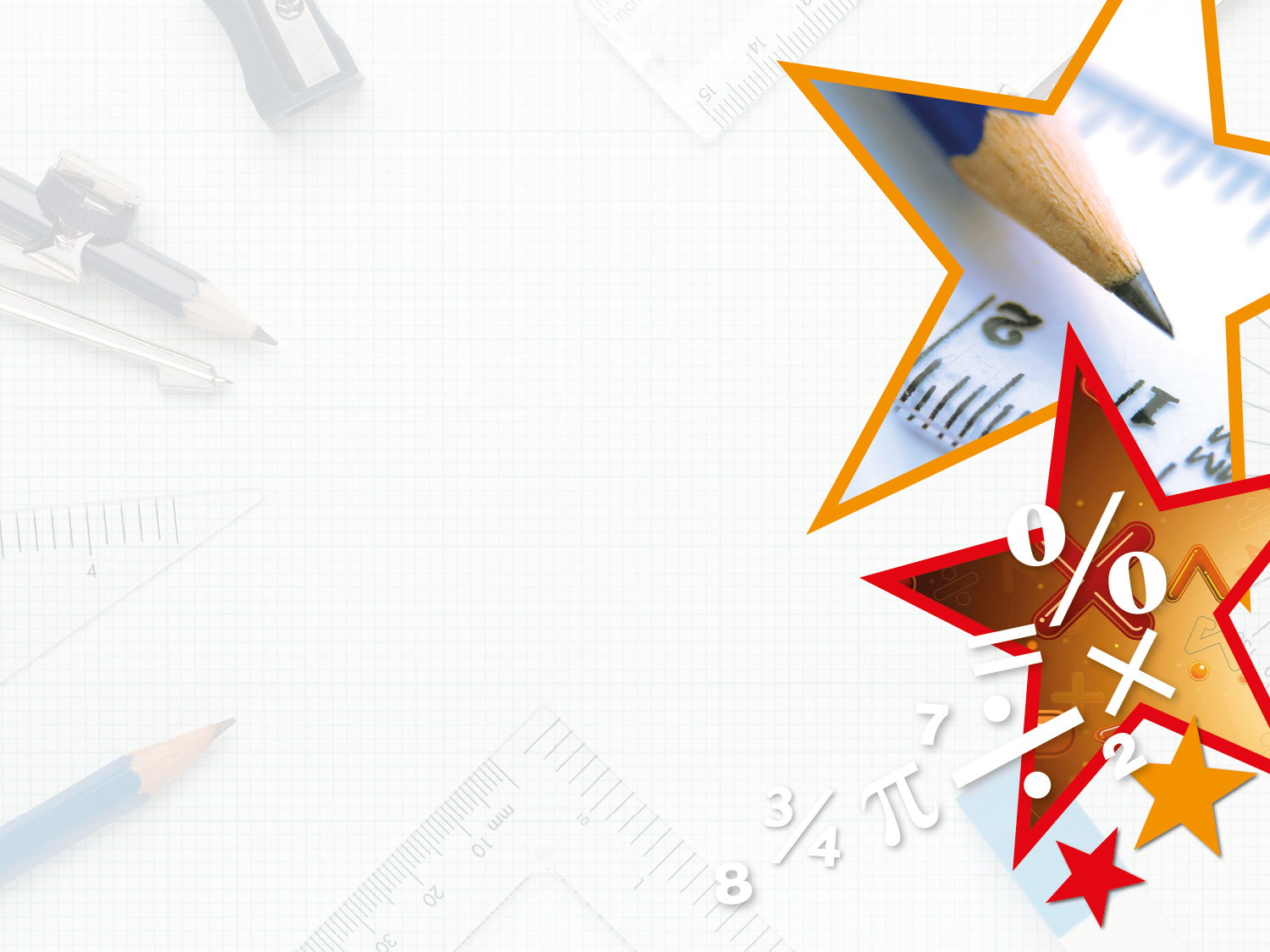 Varied Fluency 3

Complete the statement below.
Y5
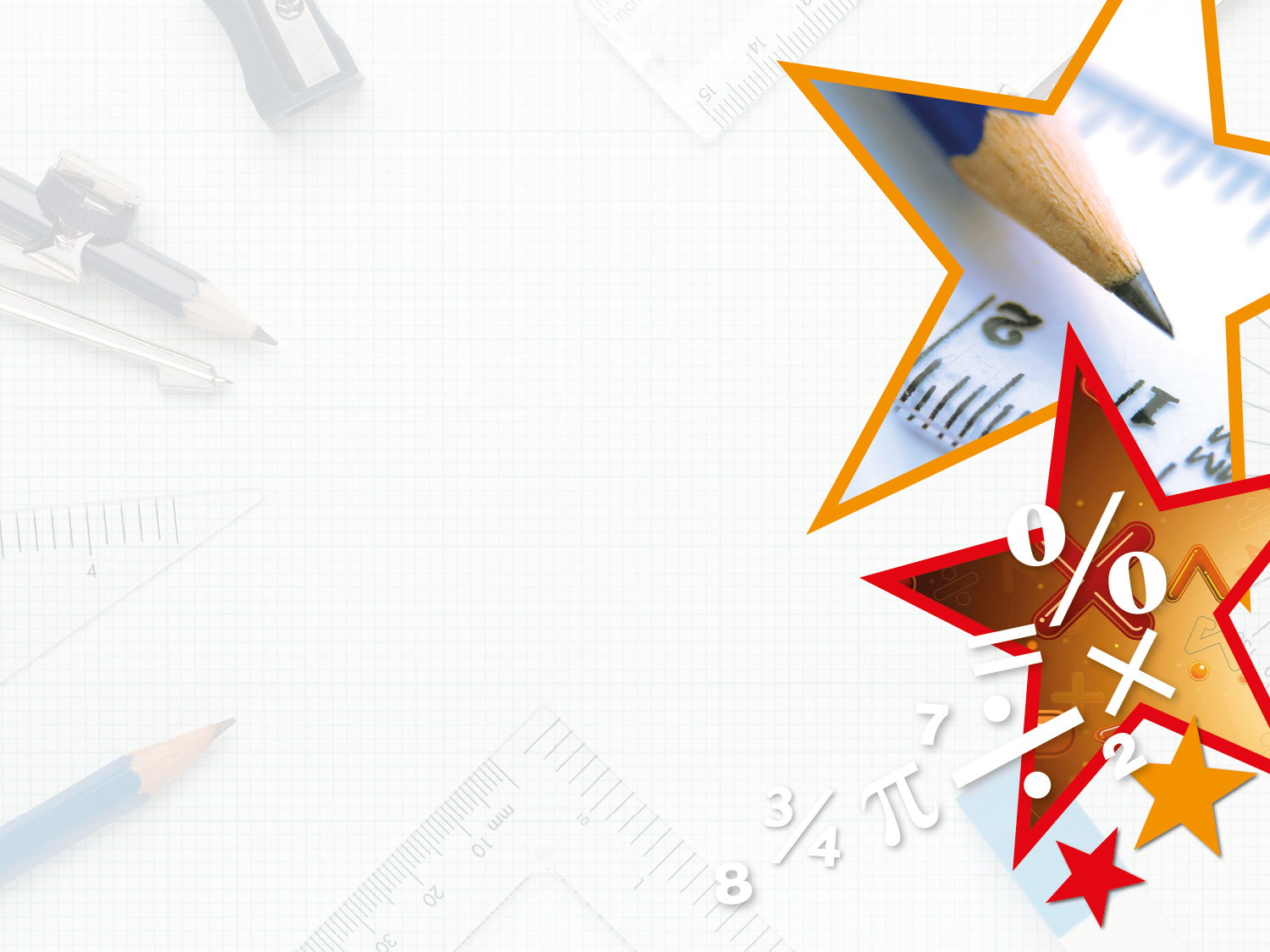 Varied Fluency 3

Complete the statement below.
Y5
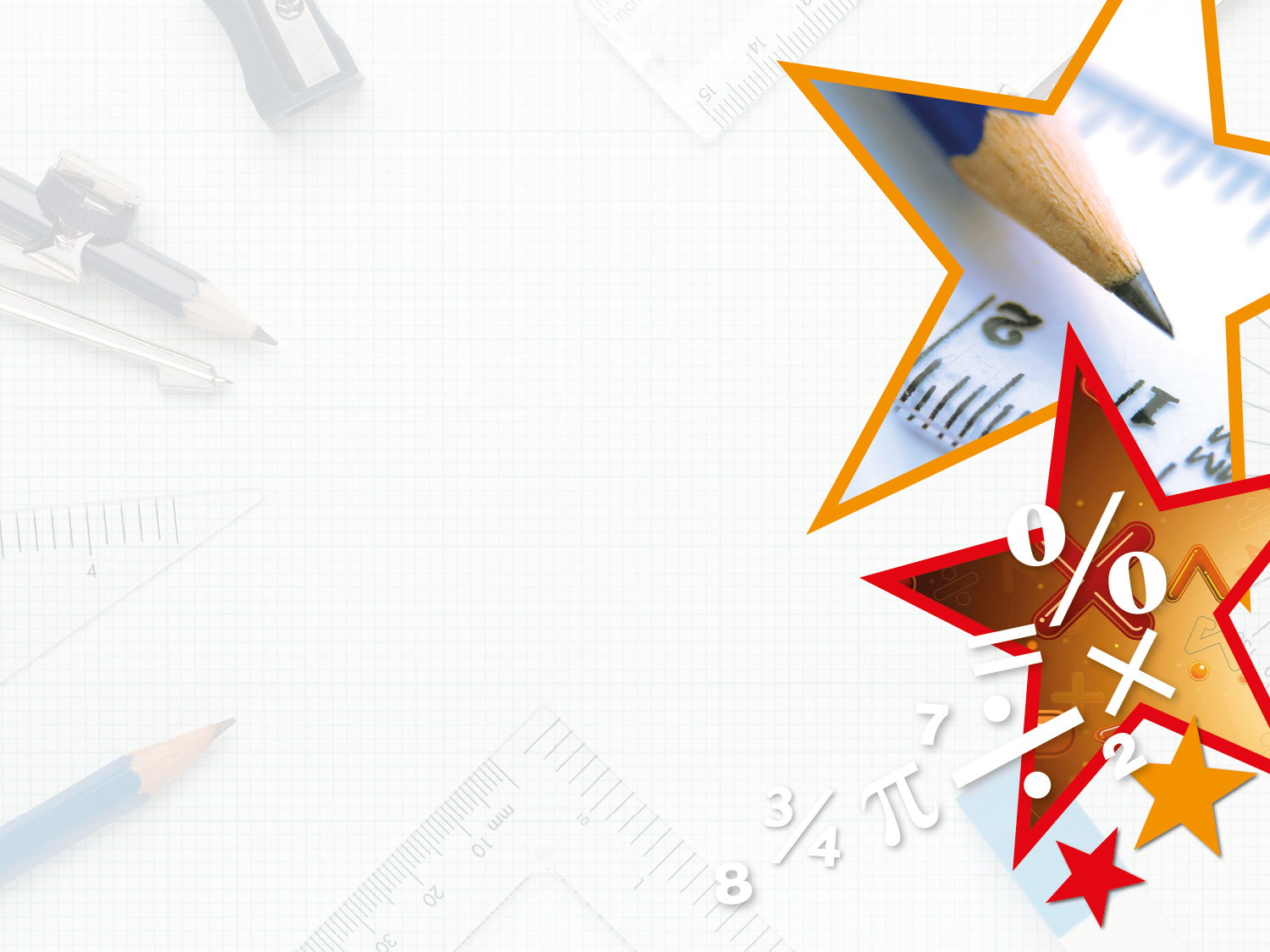 Varied Fluency 4

Sort the times into ascending order.
Y5
2 years
1 year 4 months
14 months
26 months
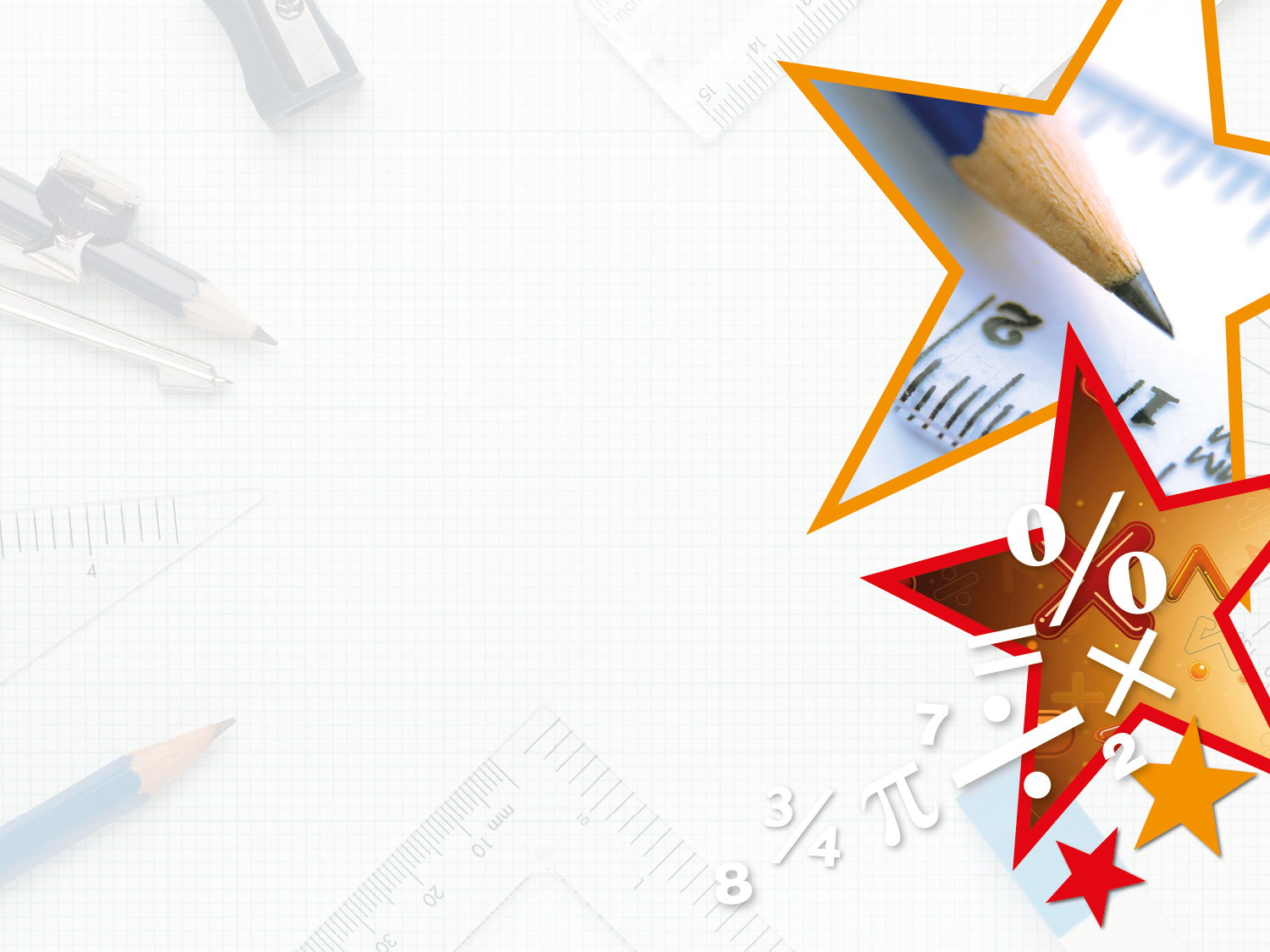 Varied Fluency 4

Sort the times into ascending order.
14 months
1 year 4 months
2 years
26 months
Y5
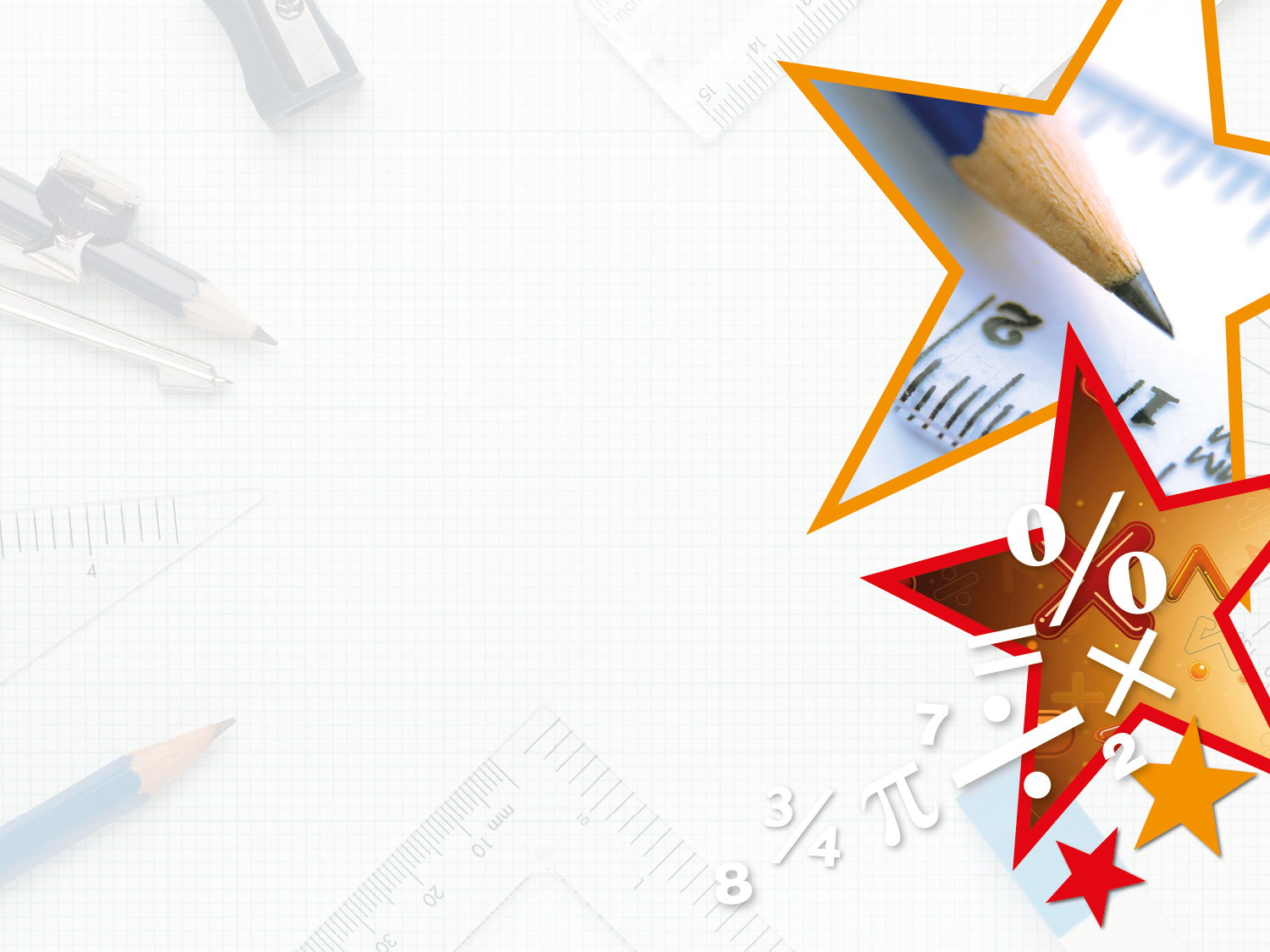 Problem Solving 1
Wednesday 13th May 2020
Arrange the cards into a correct number sentence. 
Find all the possibilities.
>
<
340 minutes
5.5 hours
365 minutes
Y5
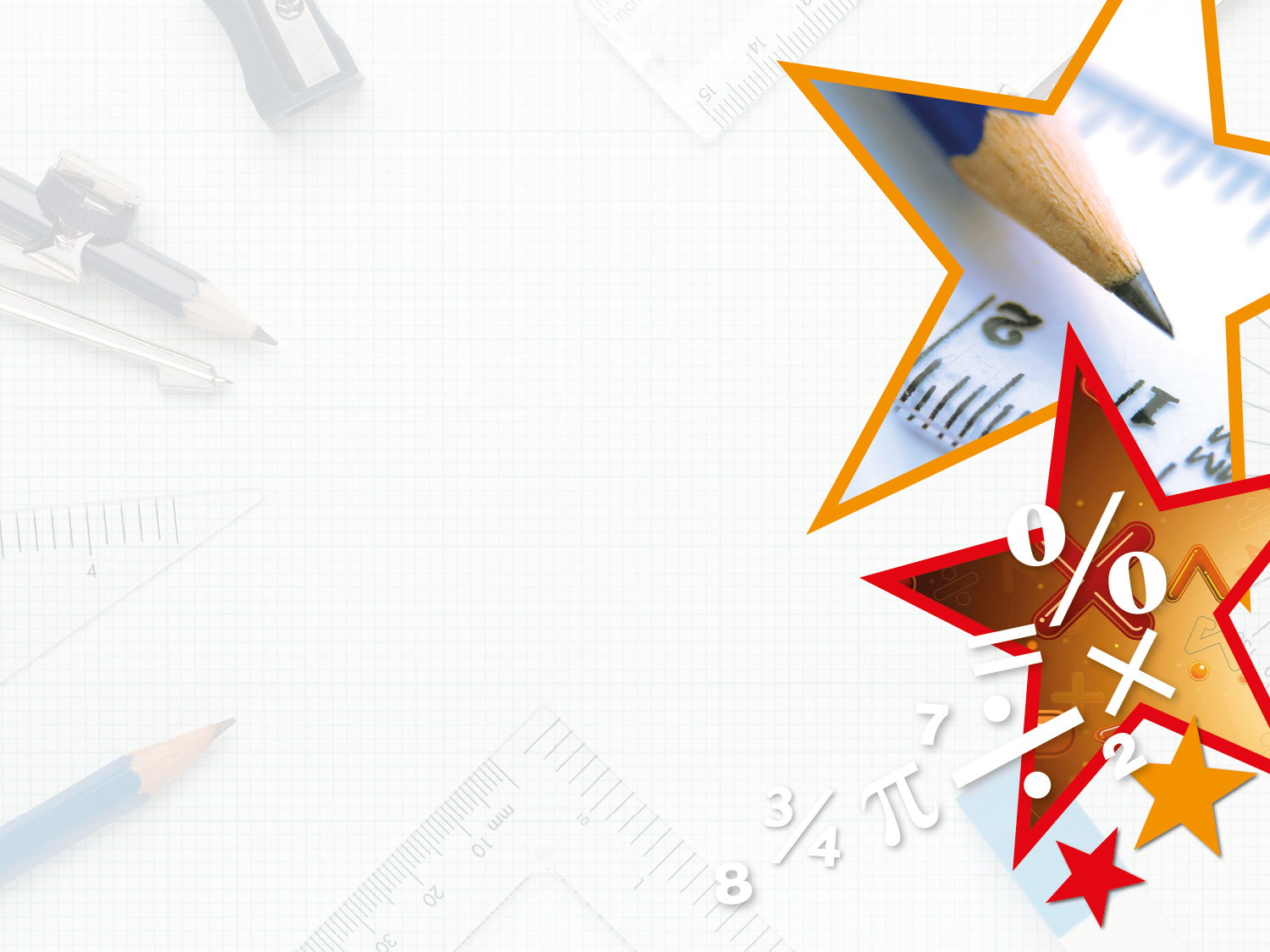 Problem Solving 1

Arrange the cards into a correct number sentence. 
Find all the possibilities.







Various possibilities, for example:
340 minutes < 365 minutes > 5.5 hours
340 minutes > 5.5 hours < 365 minutes
365 minutes > 5.5 hours < 340 minutes
5.5 hours < 365 minutes > 340 minutes
>
<
340 minutes
5.5 hours
365 minutes
Y5
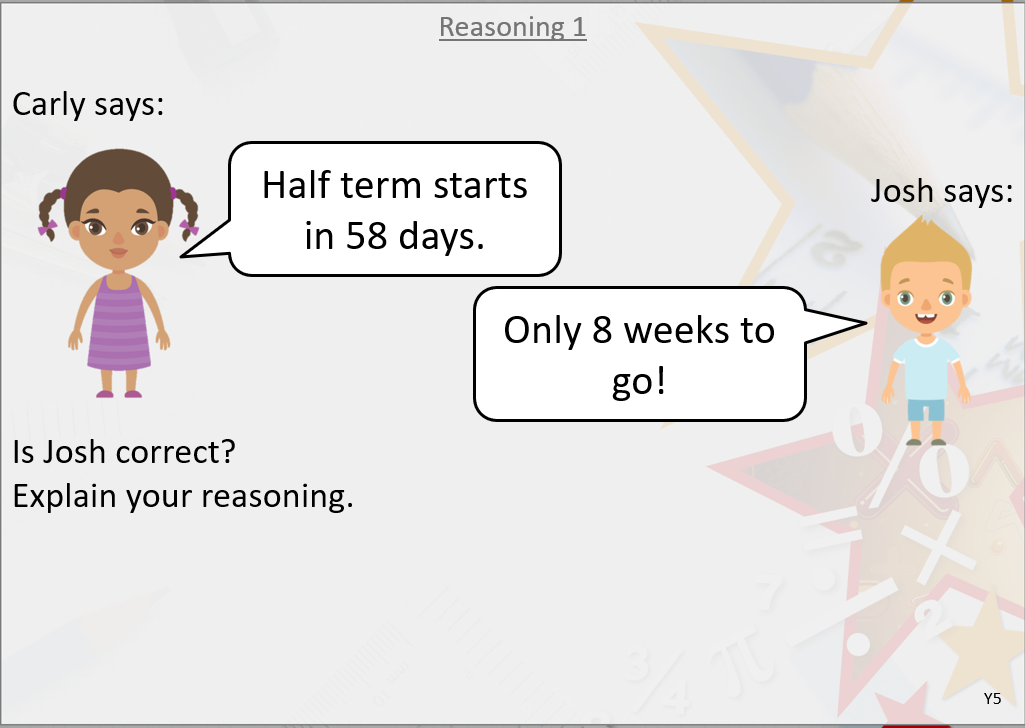 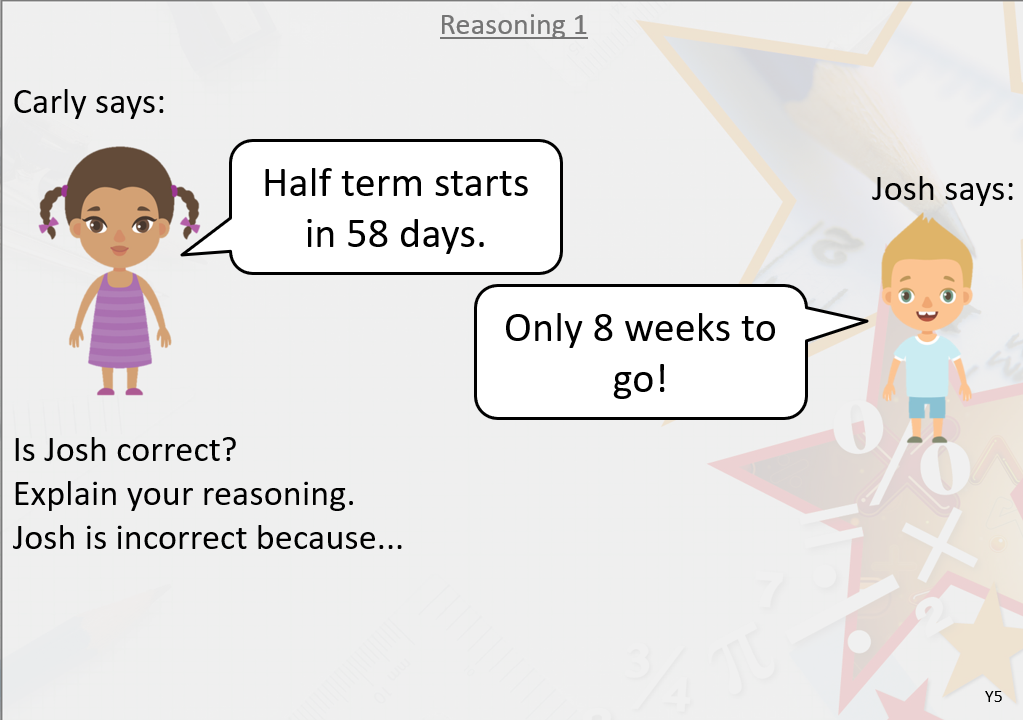 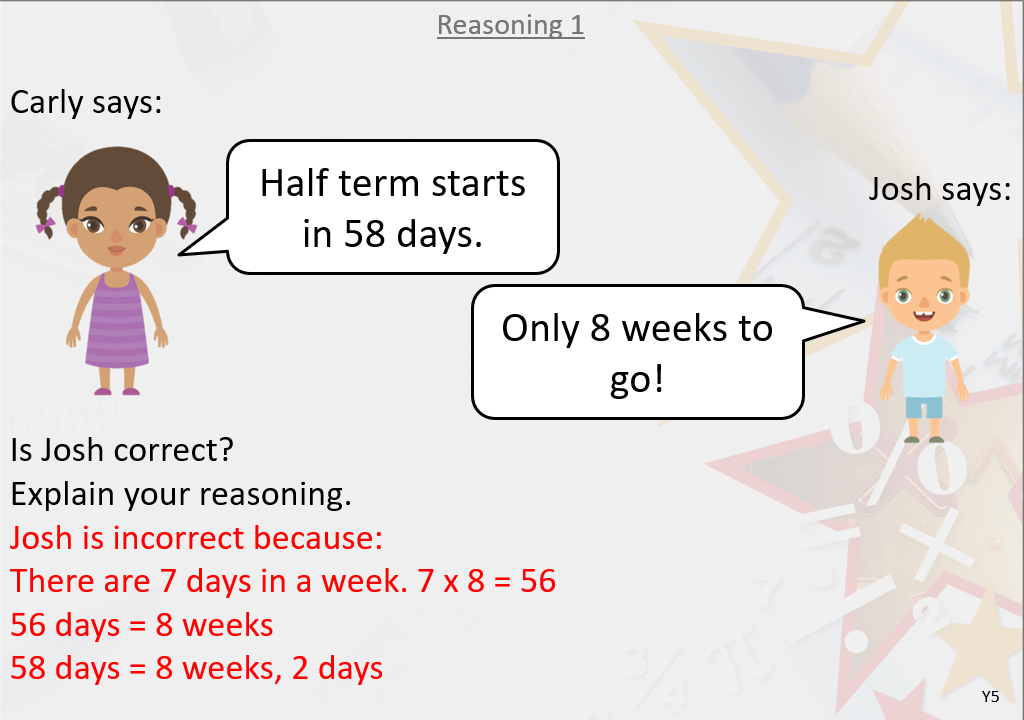 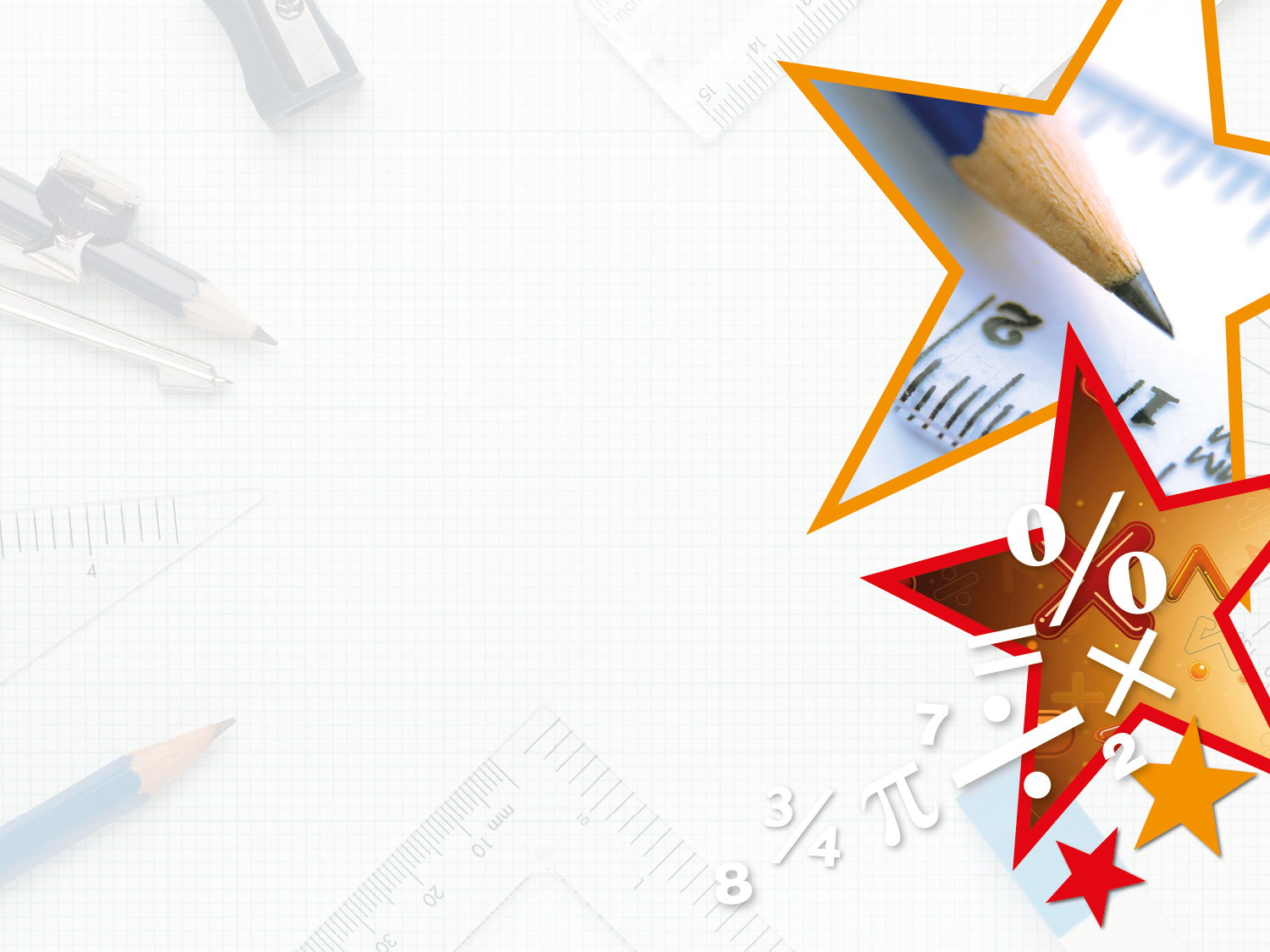 Problem Solving 2

Three friends are talking about their pets.
Jamie’s rabbit is 68 months old.Summer’s dog is 9.25 years old.
Ryan’s cat is 109 months old.Whose pet is the oldest?
Y5
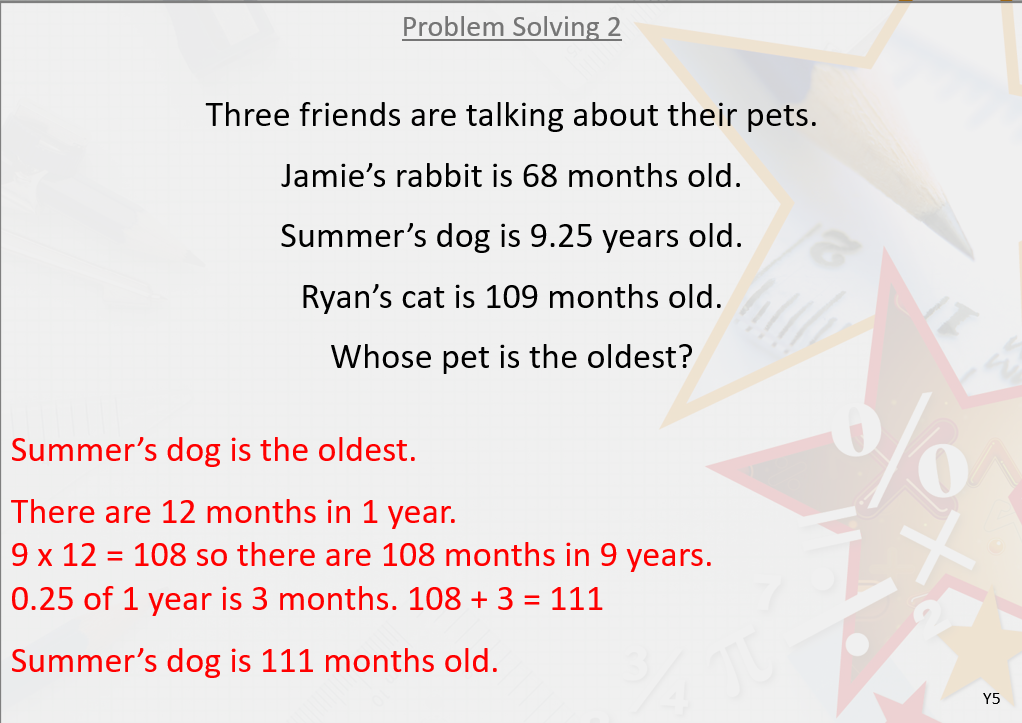 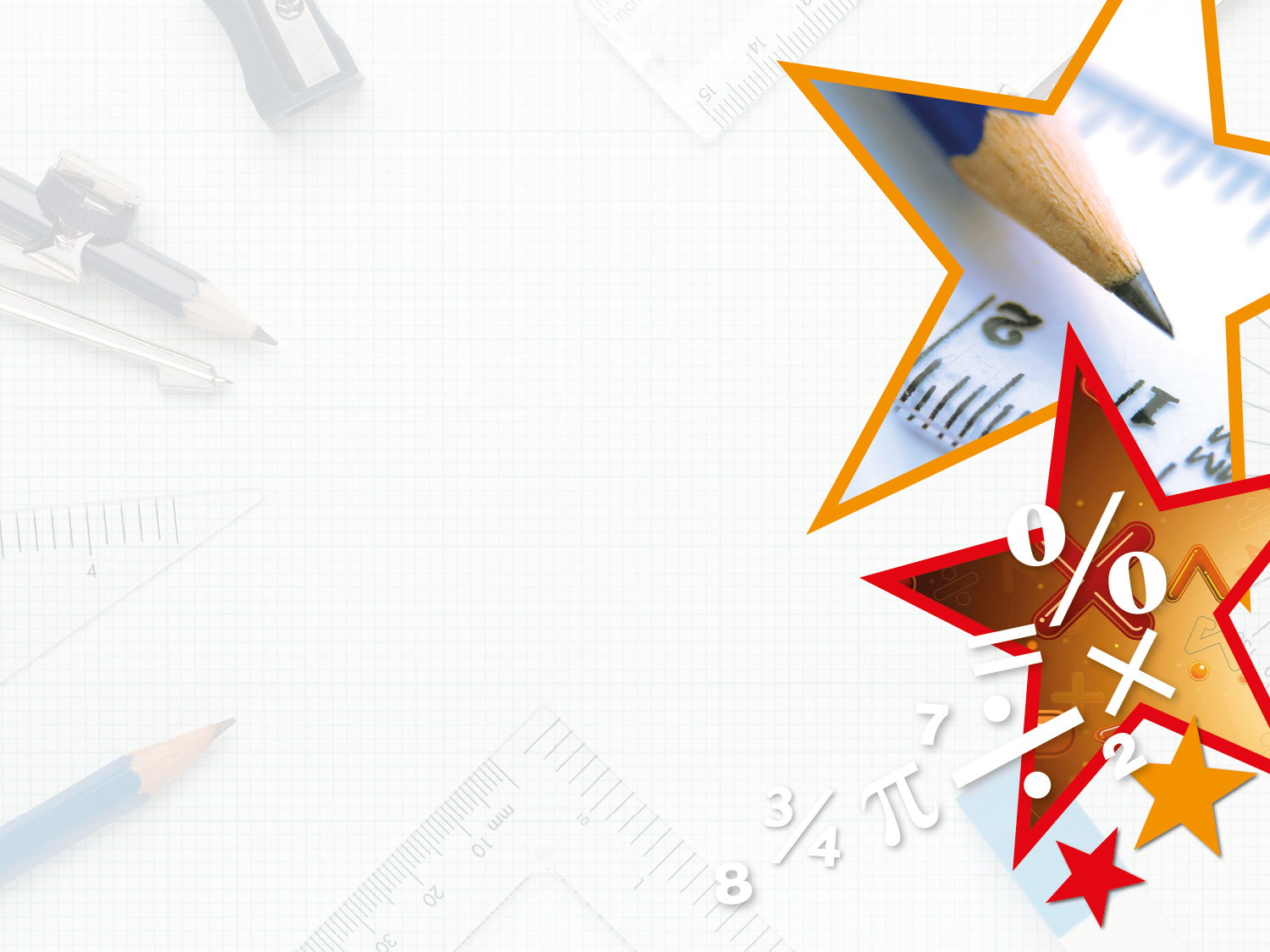 Year 5/6 – Summer Block 1 – Converting UnitsThursday 14th May 2020
Step 7 

Year 5: Timetables
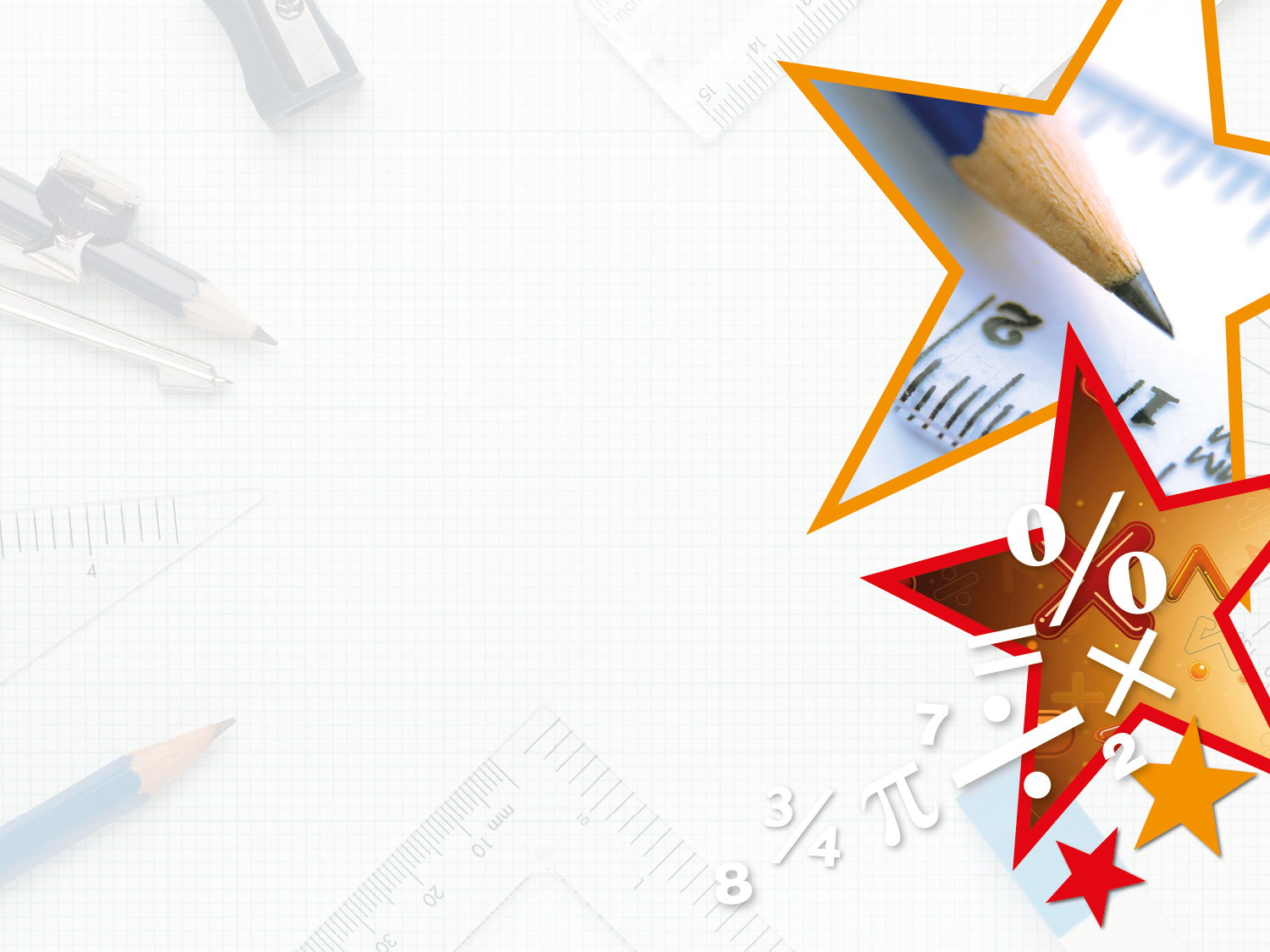 Introduction

Read the information in the timetable.






What is this timetable showing?
 
Which line has the most changes?
 
What is the earliest departure on the timetable?
 
What is the earliest arrival on the timetable?
Y5
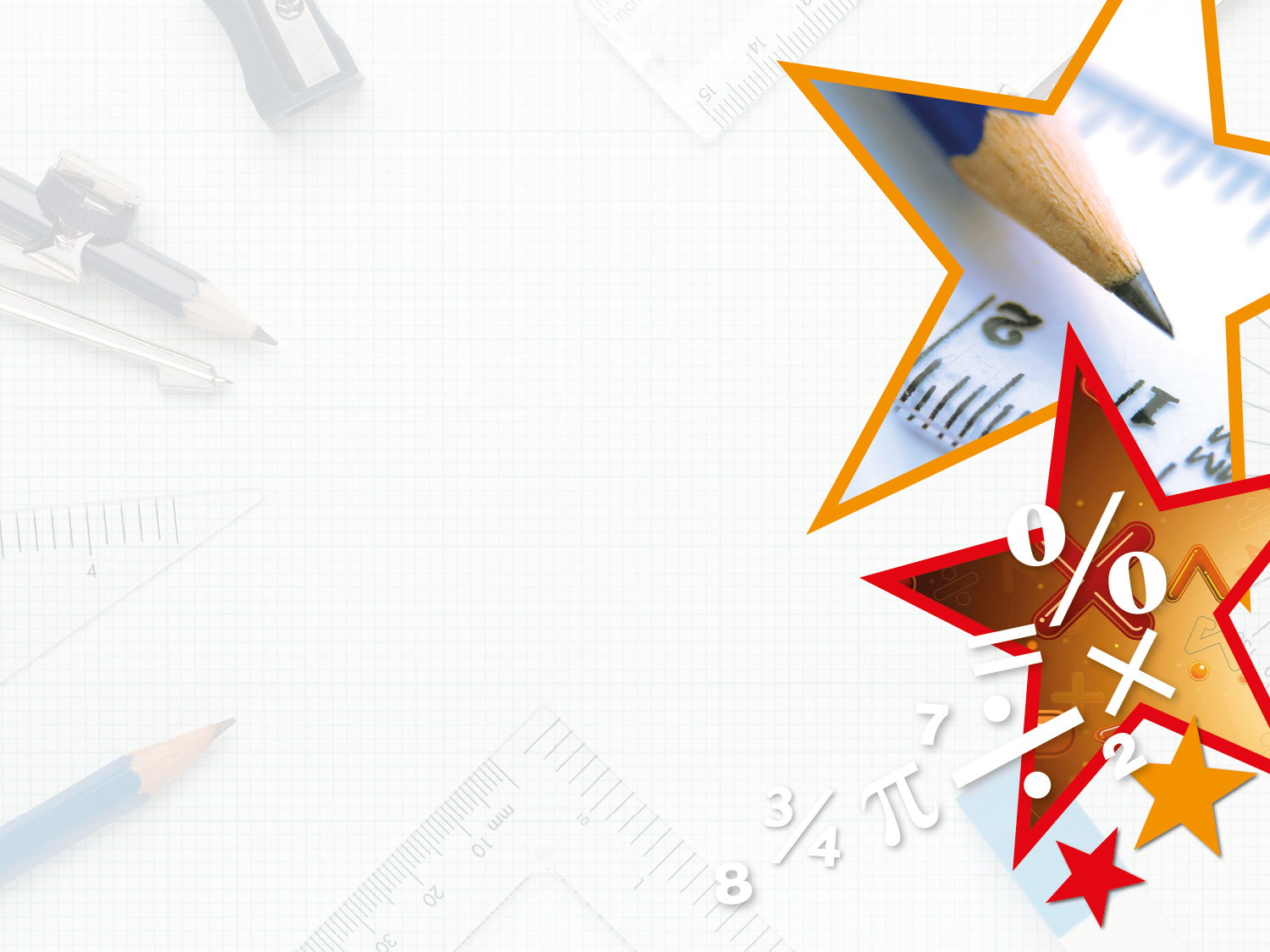 Introduction

Read the information in the timetable.






What is this timetable showing?
Different train departure and arrival times.
Which line has the most changes?
The train from Halifax to York has 3 changes.
What is the earliest departure on the timetable?
The earliest departure is Leeds to Manchester at 14:25.
What is the earliest arrival on the timetable?
The Halifax to York arrives at 15:35.
Y5
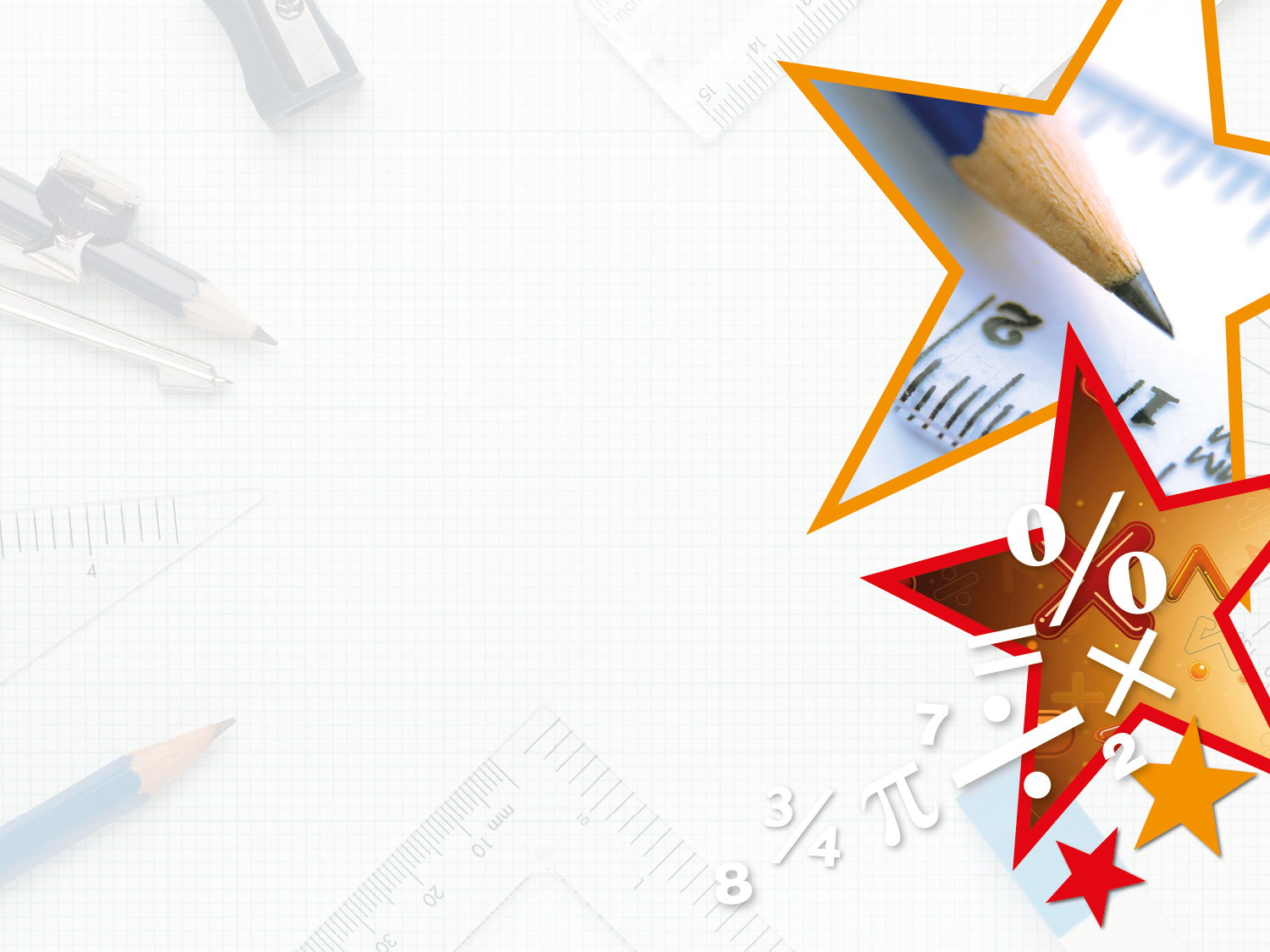 Varied Fluency 1

Look at the train timetable below.










Which train takes the shortest amount of time to get from Chester to Liverpool?
How many more seconds does it take to get from Whitby Woods to Ellesmere Port on the 09.35 train compared with the other trains?
Y5
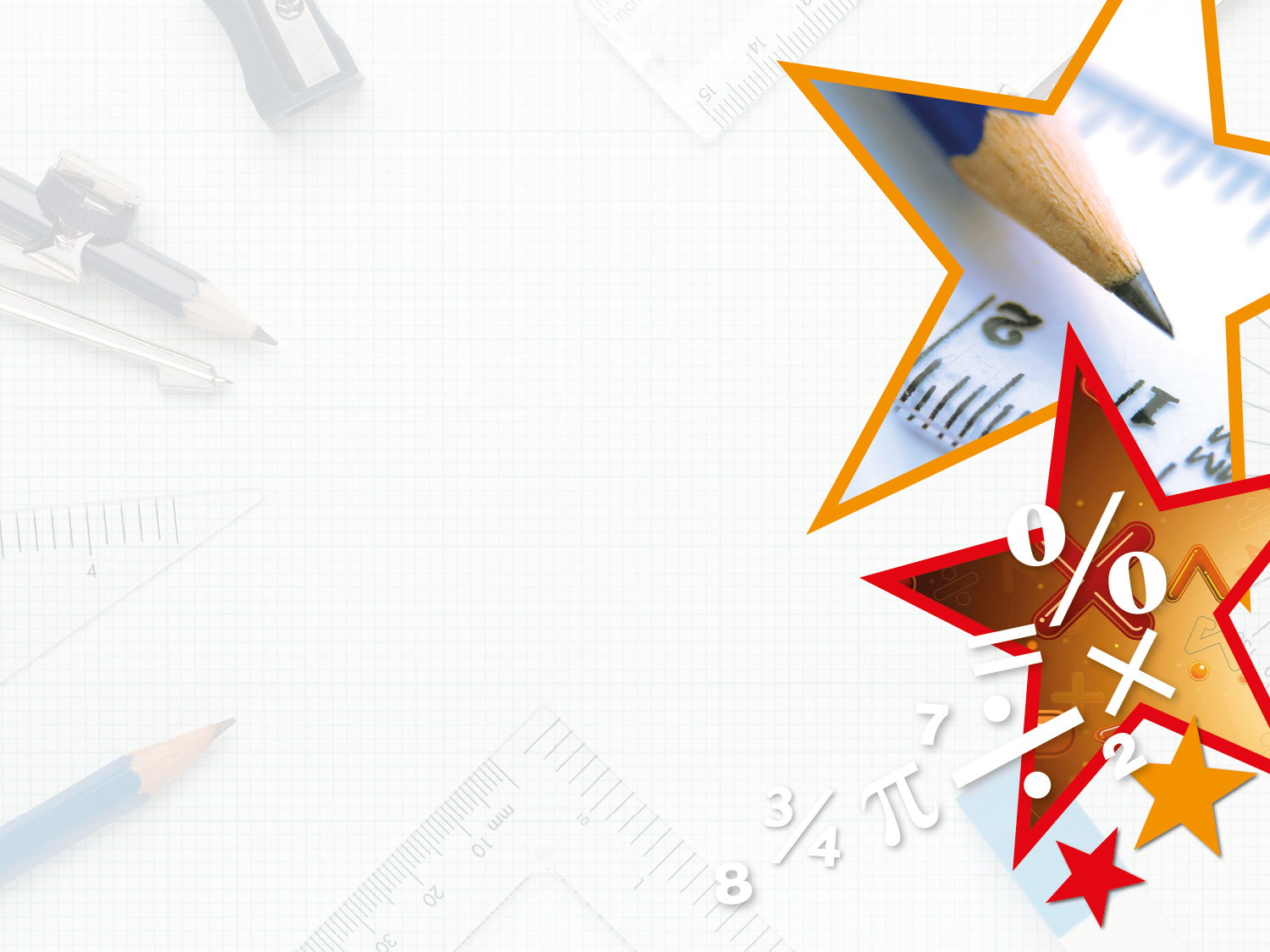 Varied Fluency 1

Look at the train timetable below.










Which train takes the shortest amount of time to get from Chester to Liverpool?  Train D
How many more seconds does it take to get from Whitby Woods to Ellesmere Port on Train C compared to the other trains?  60 seconds
Y5
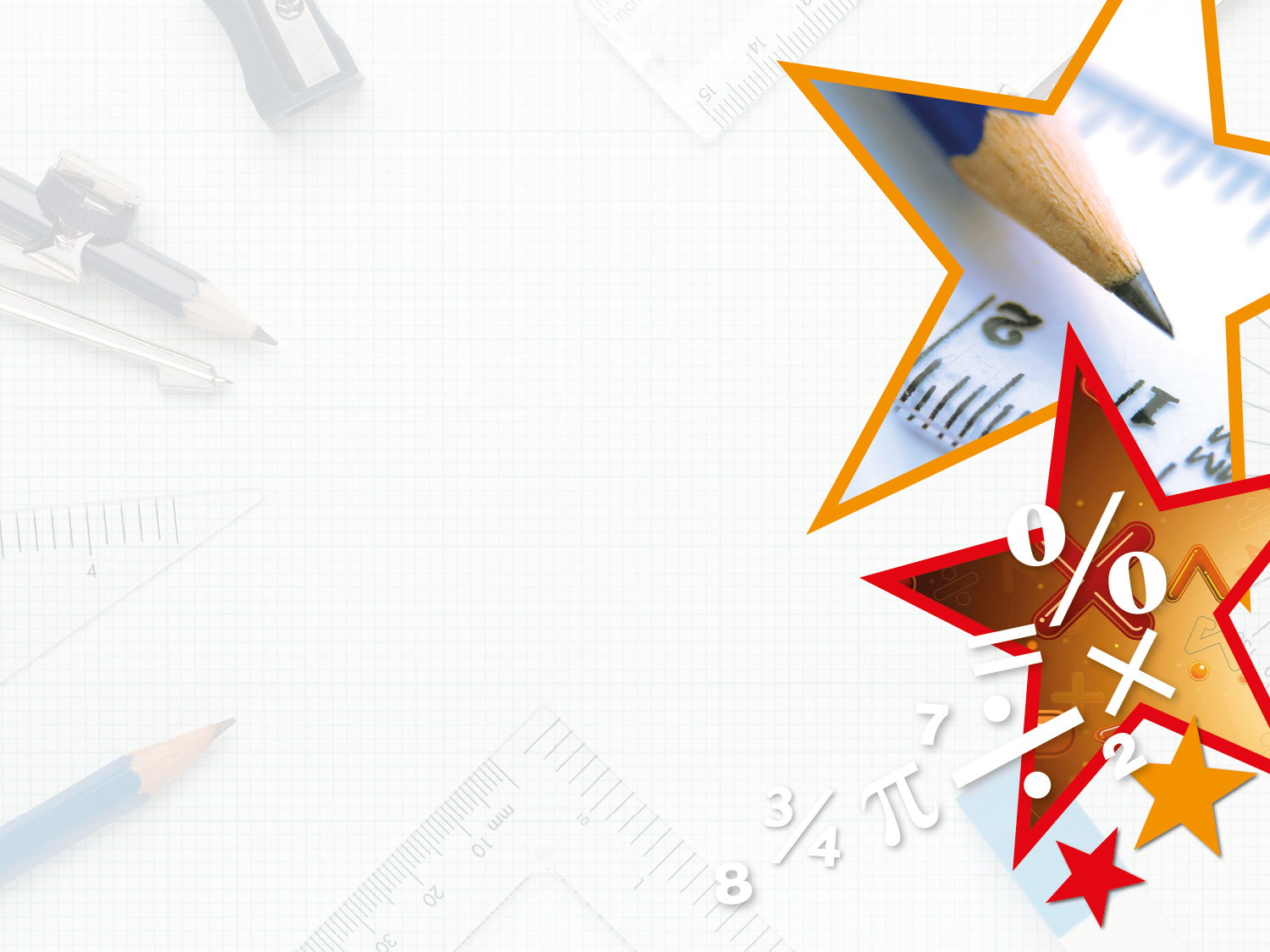 Varied Fluency 2

Each train takes the same amount of time 
to travel between each station.










Calculate the missing times.
Y5
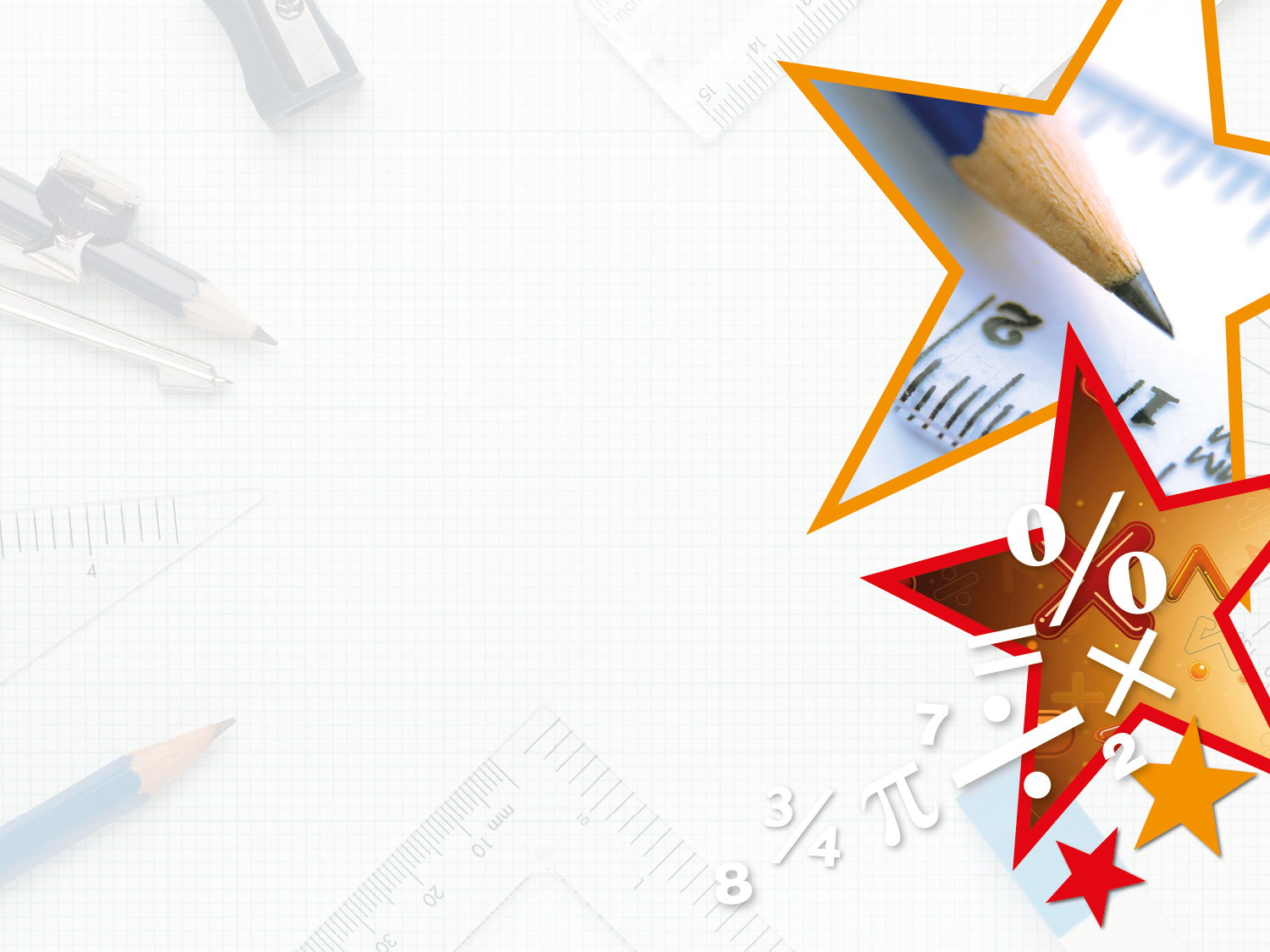 Varied Fluency 2

Each train takes the same amount of time 
to travel between each station.










Calculate the missing times.
Y5
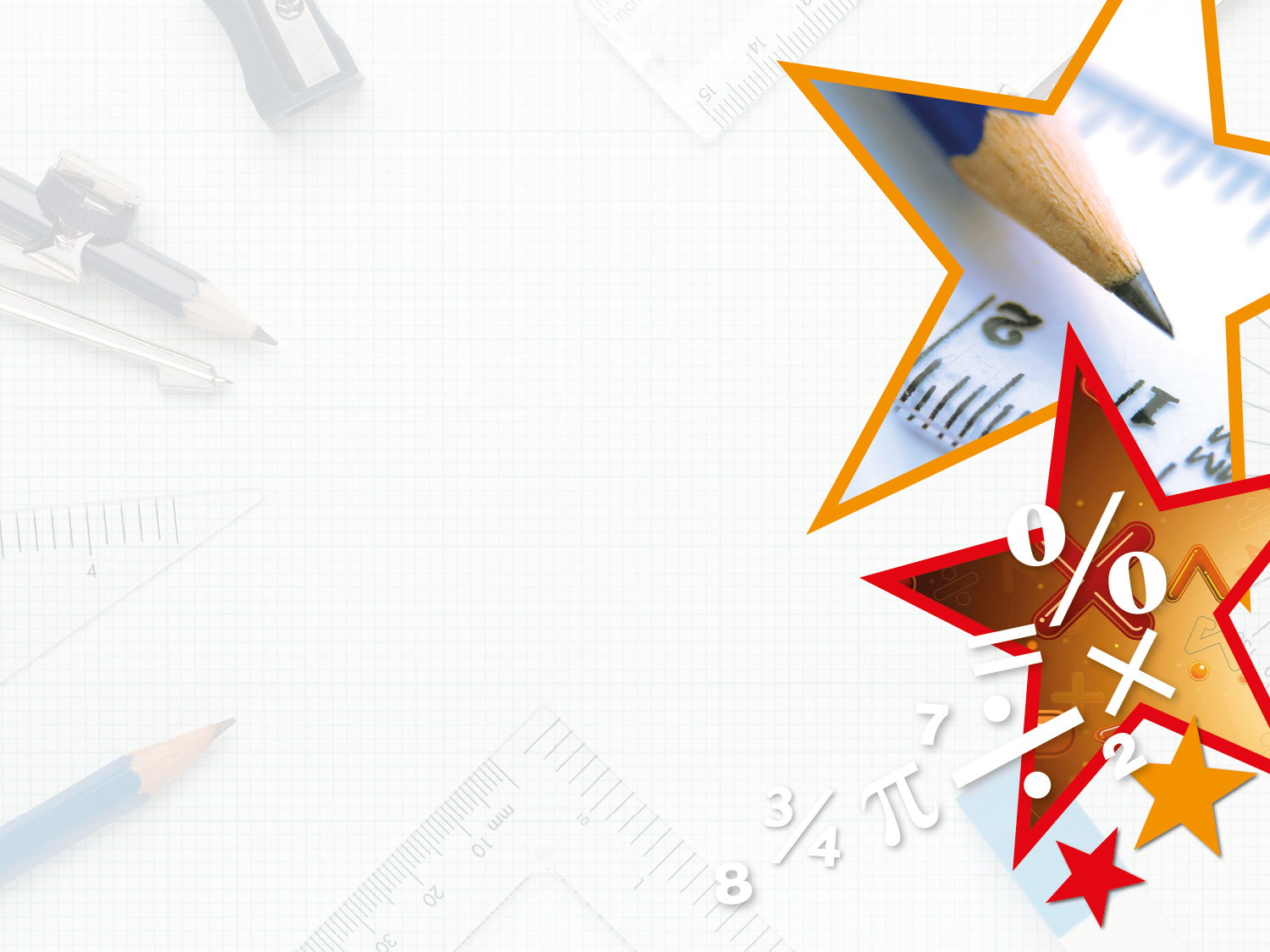 Varied Fluency 3

Zumba lasts for 18 minutes less than Yoga. 
What time does Zumba finish?
Y5
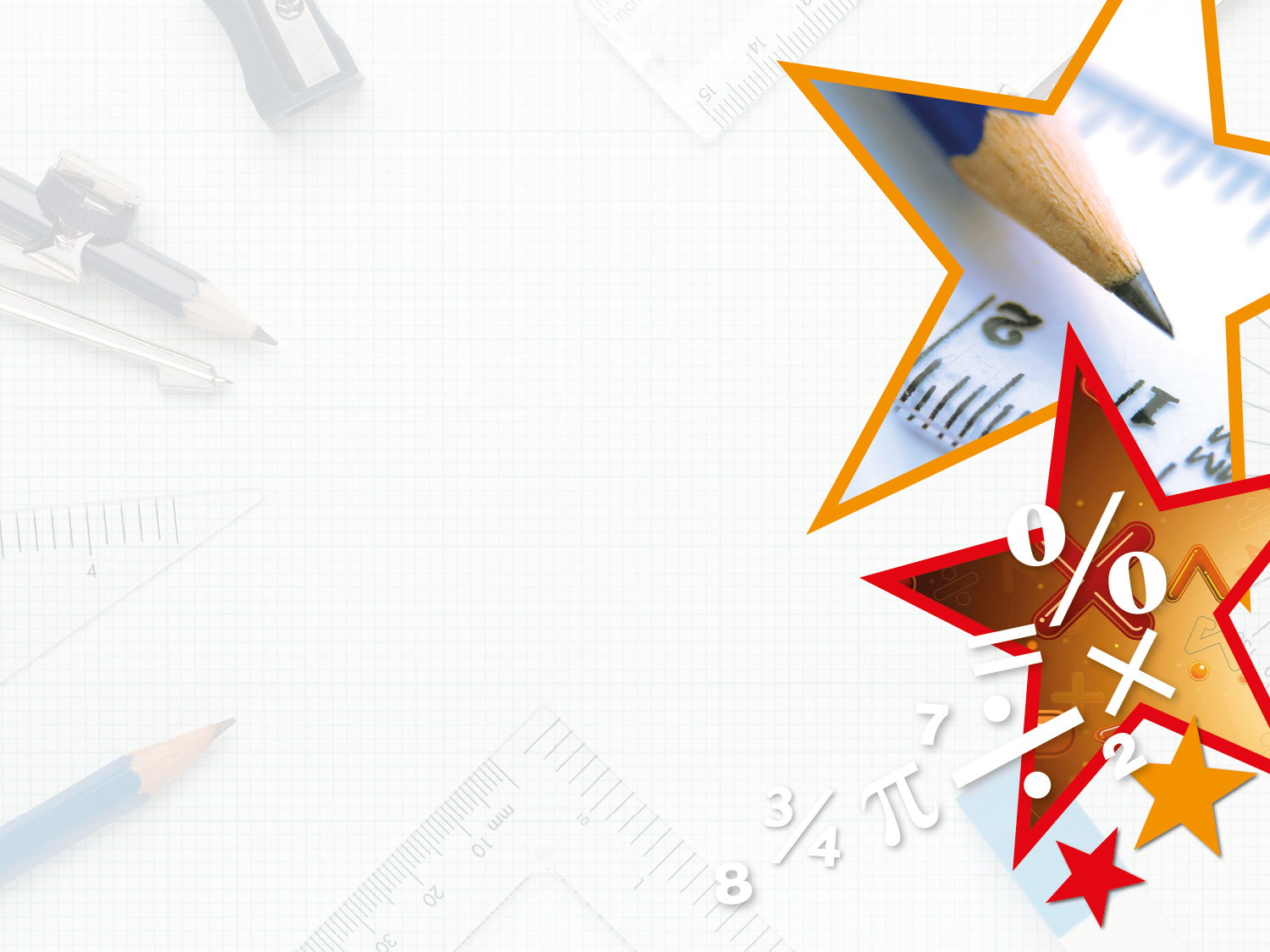 Varied Fluency 3

Zumba lasts for 18 minutes less than Yoga. 
What time does Zumba finish?
Y5
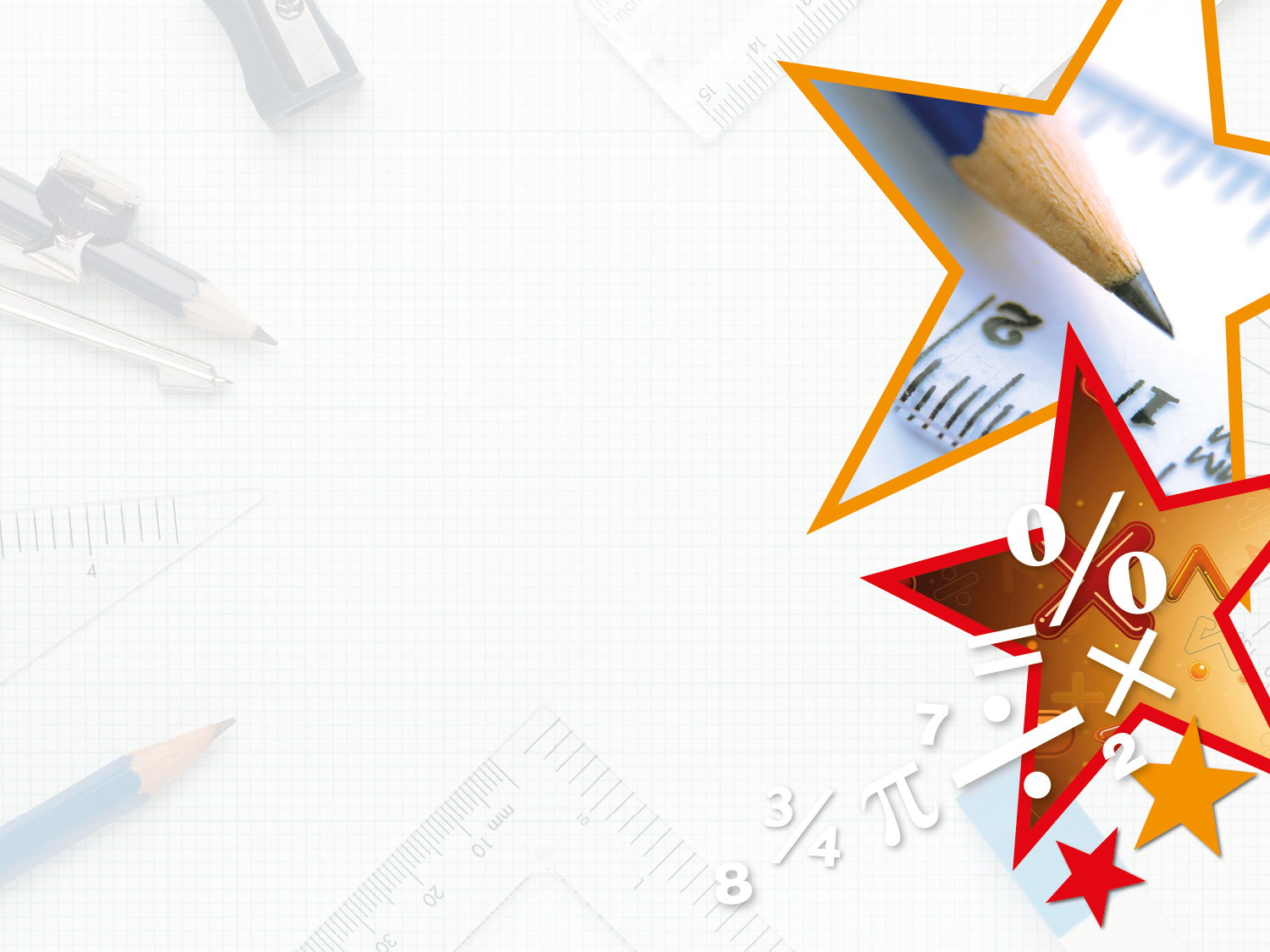 Problem Solving 1
Friday 15th May 2020

A cinema is showing three films. 
Use the information below to create a timetable 
to show what time each film starts and ends.

Journey to Jupiter starts 25 minutes after Finding Nory 
and ends 10 minutes before it. Finding Nory lasts for 
1 hour 45 minutes and finishes at 9:05pm. Maze Jogger 
starts 15 minutes before Finding Nory and finishes 
5 minutes after Journey to Jupiter.
Y5
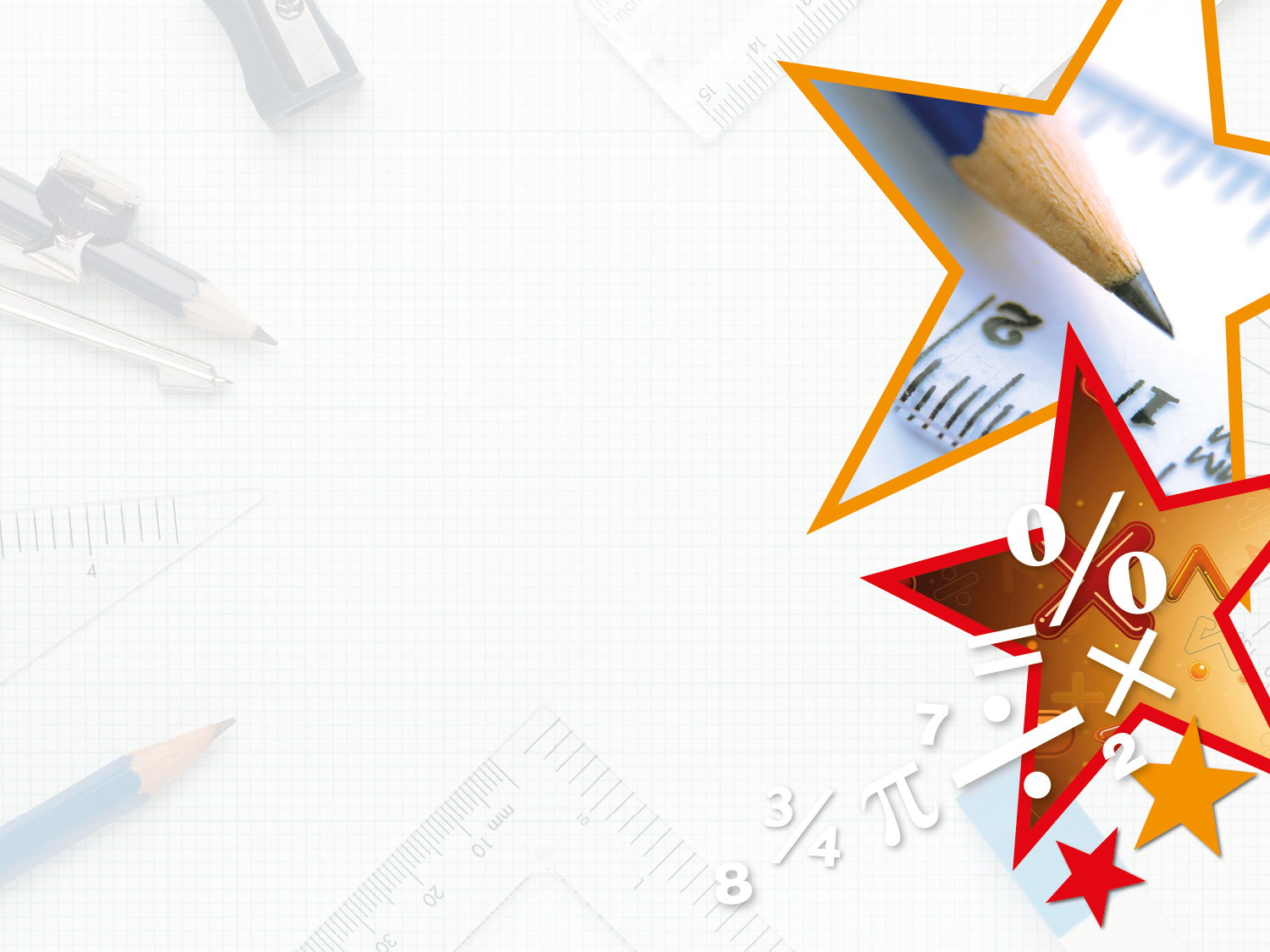 Problem Solving 1

A cinema is showing three films. 
Use the information below to create a timetable 
to show what time each film starts and ends.

Journey to Jupiter starts 25 minutes after Finding Nory 
and ends 10 minutes before it. Finding Nory lasts for 
1 hour 45 minutes and finishes at 9:05pm. Maze Jogger 
starts 15 minutes before Finding Nory and finishes 
5 minutes after Journey to Jupiter. 


Timetables should include: Finding Nory 7:20pm – 9:05pm
							    Journey to Jupiter 7:45pm – 8:55pm
							    Maze Jogger 7:05pm – 9:00pm
Y5
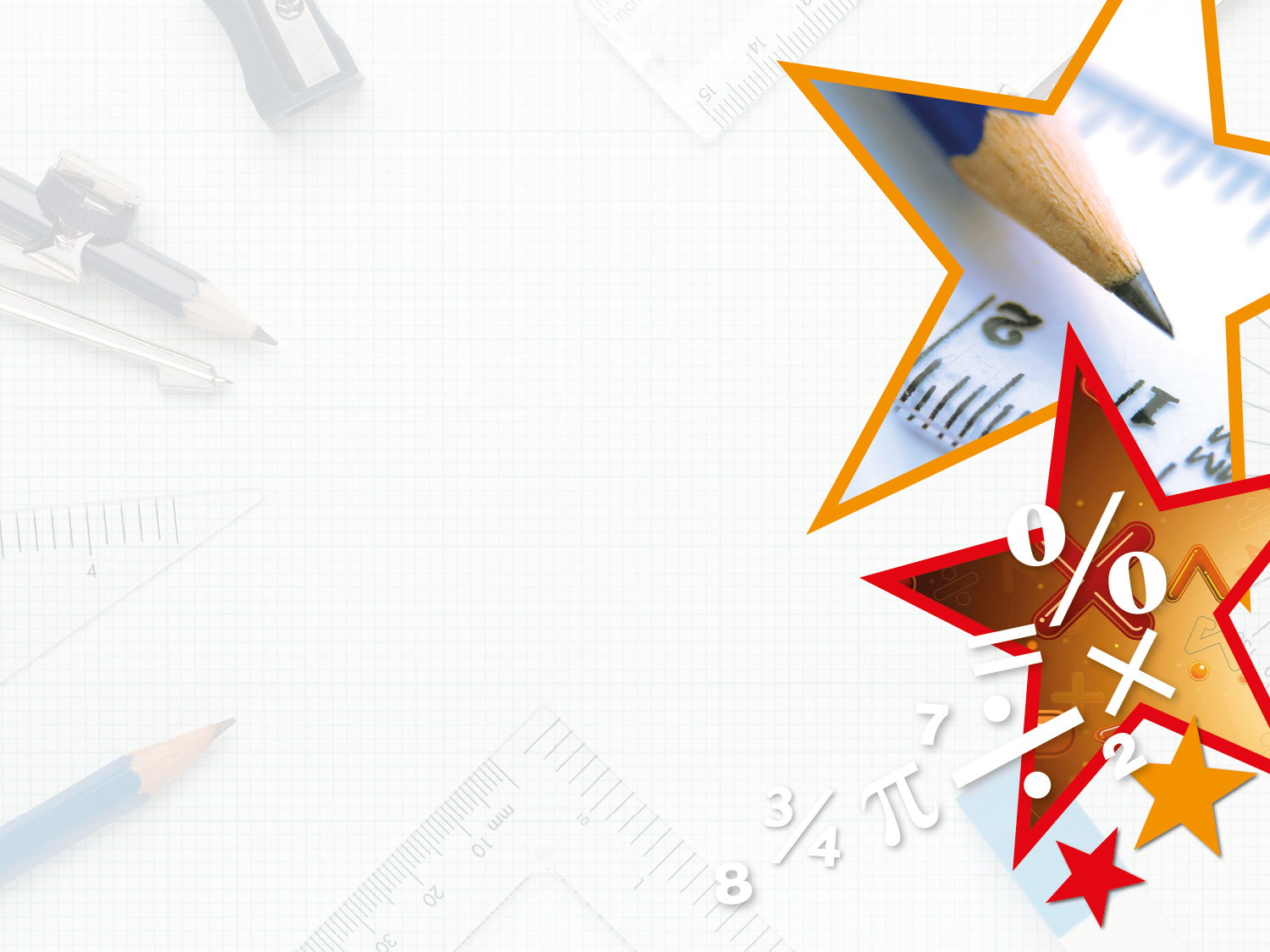 Reasoning 1

Caleb thinks he spends most time studying English each week. 










Do you agree with him? Explain why.
Y5
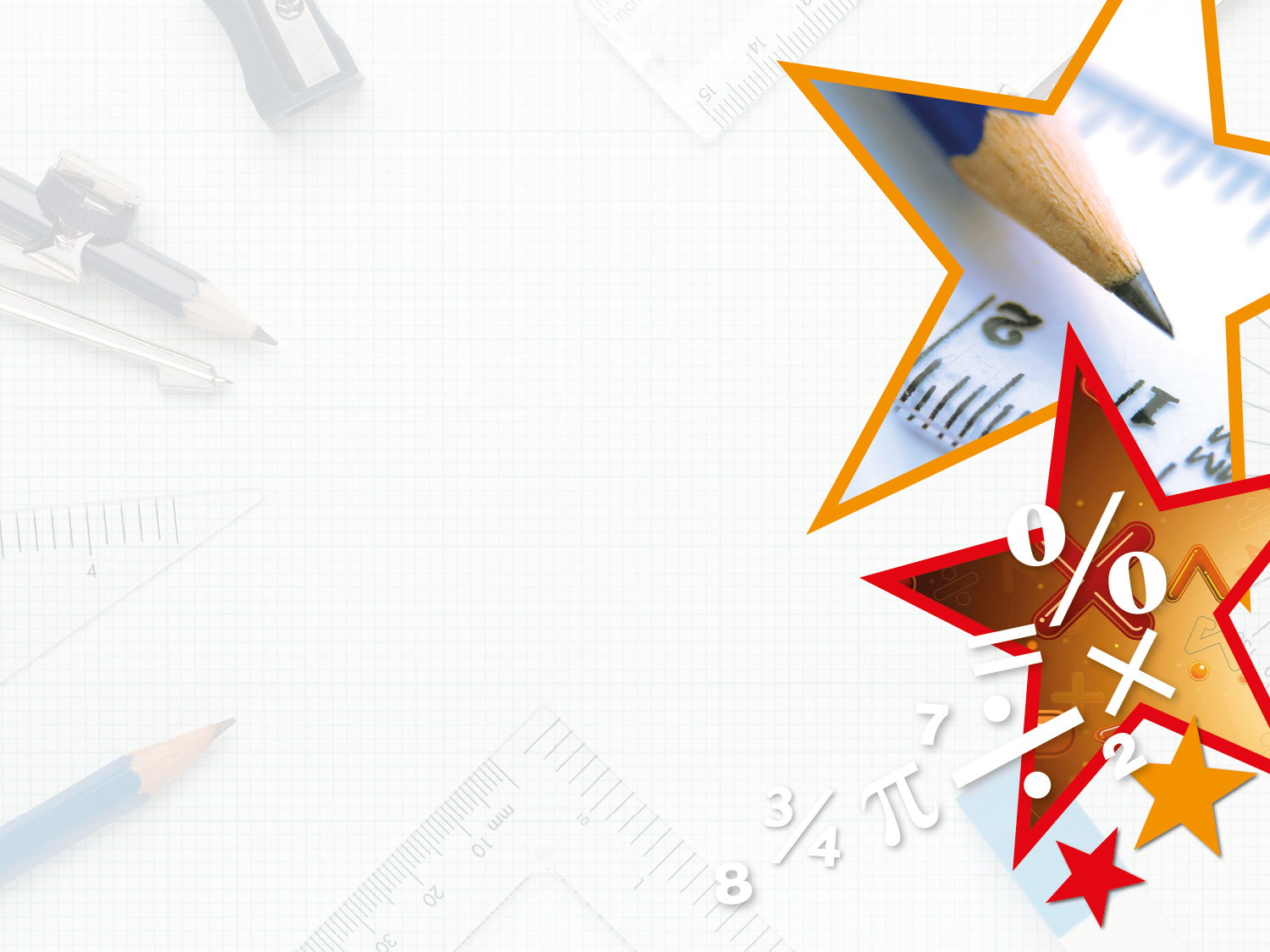 Reasoning 1

Caleb thinks he spends most time studying English each week. 










Do you agree with him? Explain why.
No because…
Y5
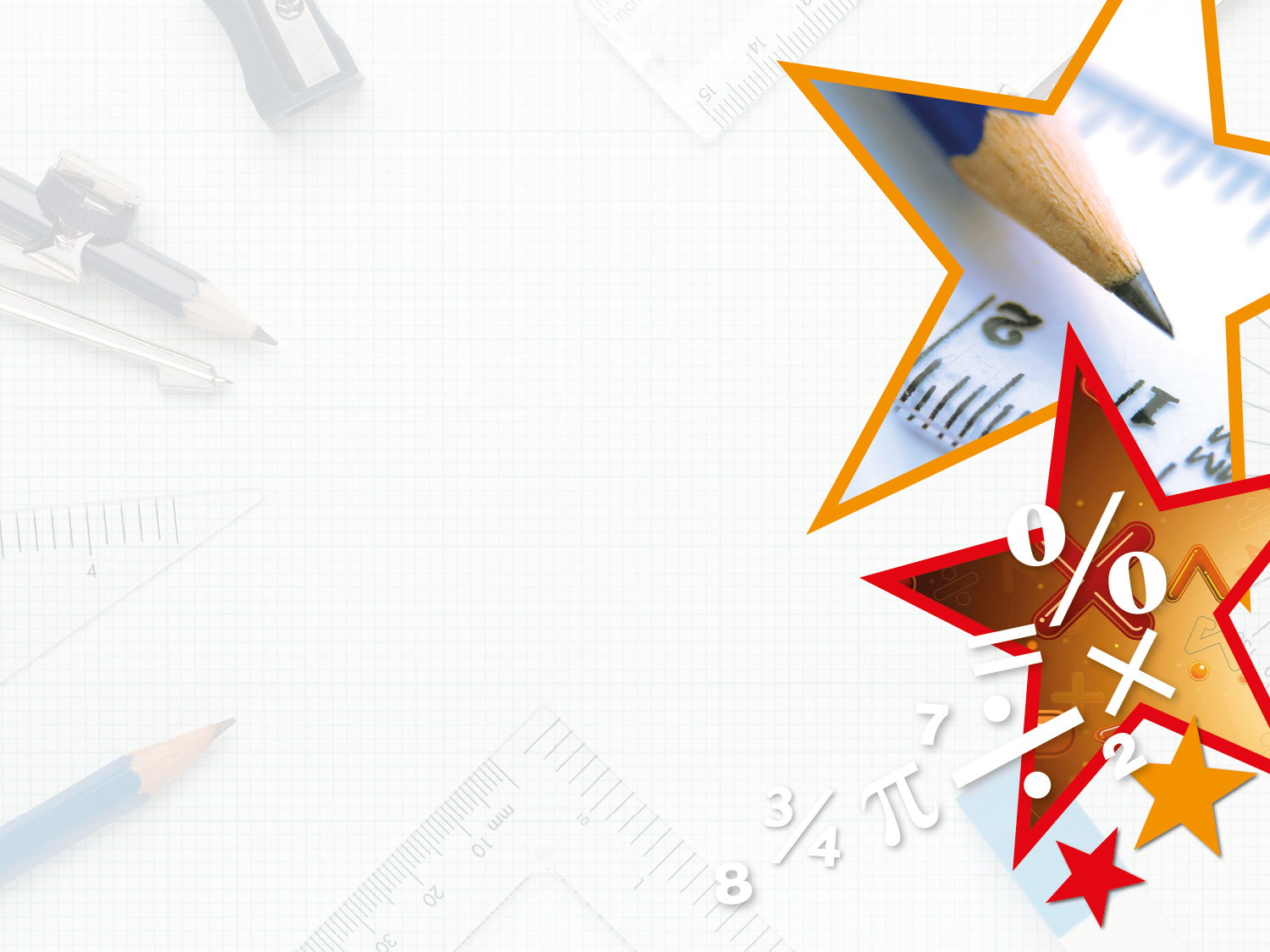 Reasoning 2

Sally has created a timetable of her after school activities. 
She thinks she spends more than 2,000 seconds a day watching TV. 








Do you agree? Explain why.
Y5
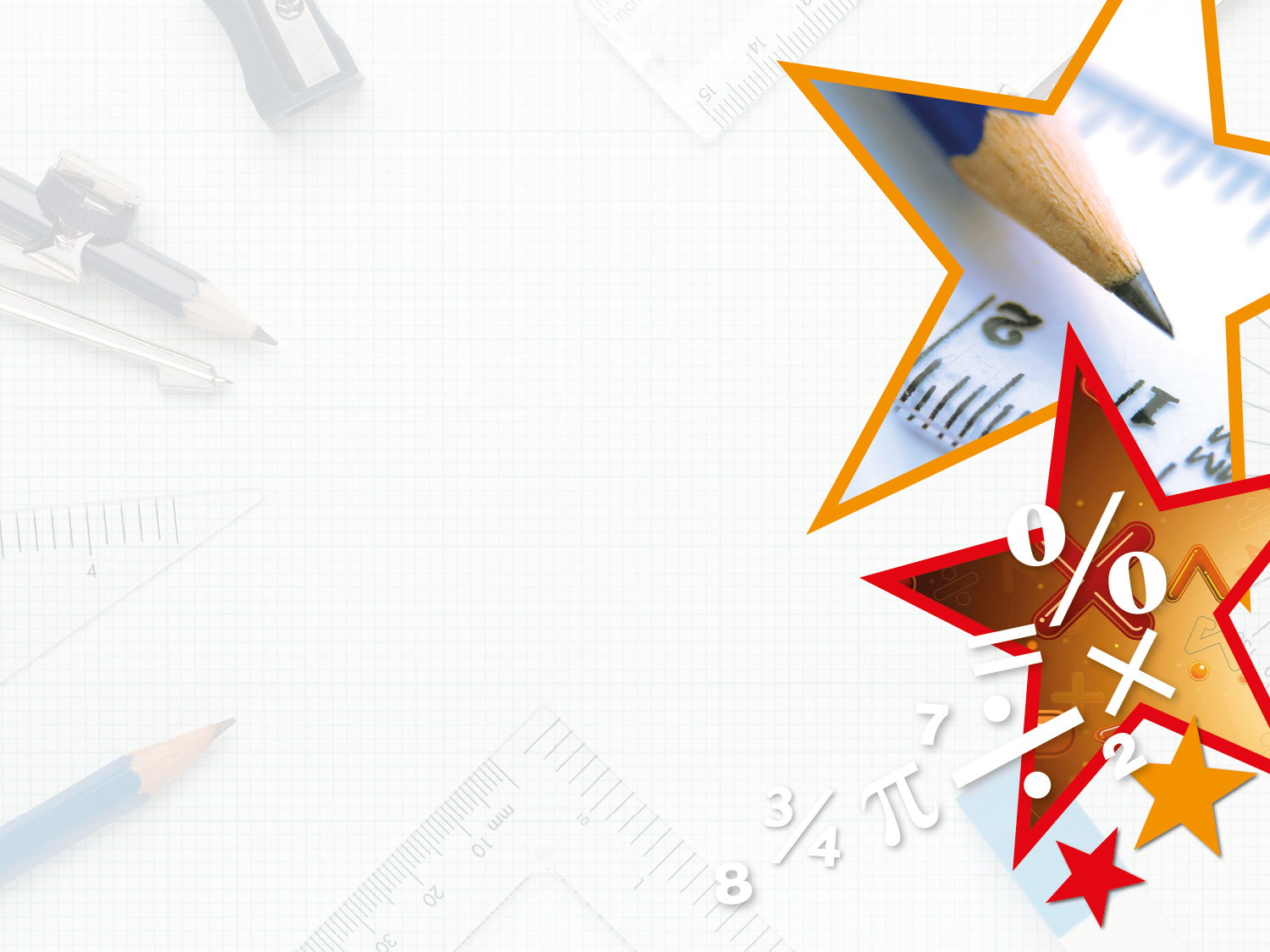 Reasoning 2

Sally has created a timetable of her after school activities. 
She thinks she spends more than 2,000 seconds a day watching TV. 








Do you agree? Explain why.
Yes because…
Y5
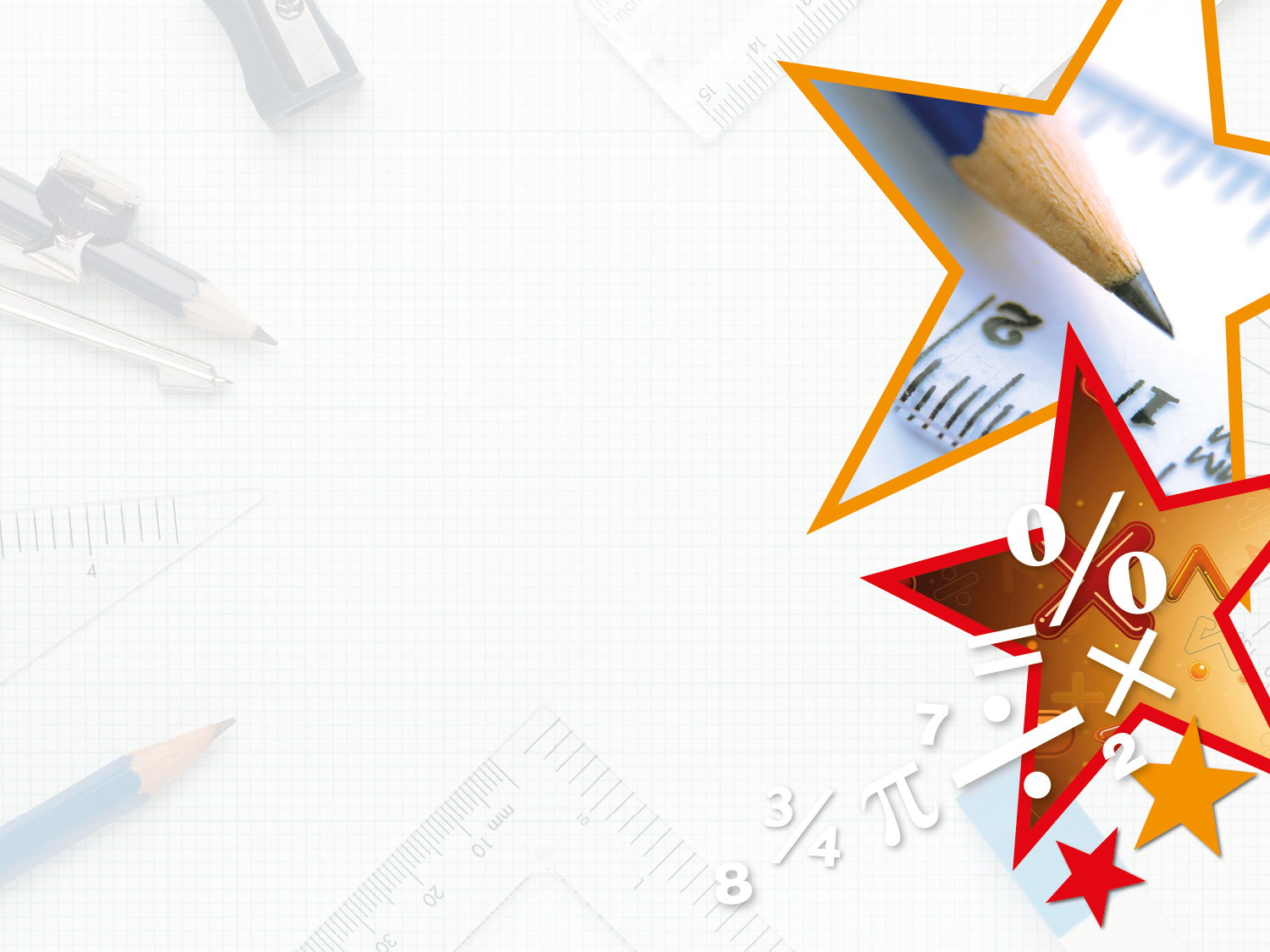 Reasoning 2

Sally has created a timetable of her after school activities. 
She thinks she spends more than 2,000 seconds a day watching TV. 








Do you agree? Explain why.
Yes because she watches TV for 40 minutes which is 2,400 seconds.
Y5